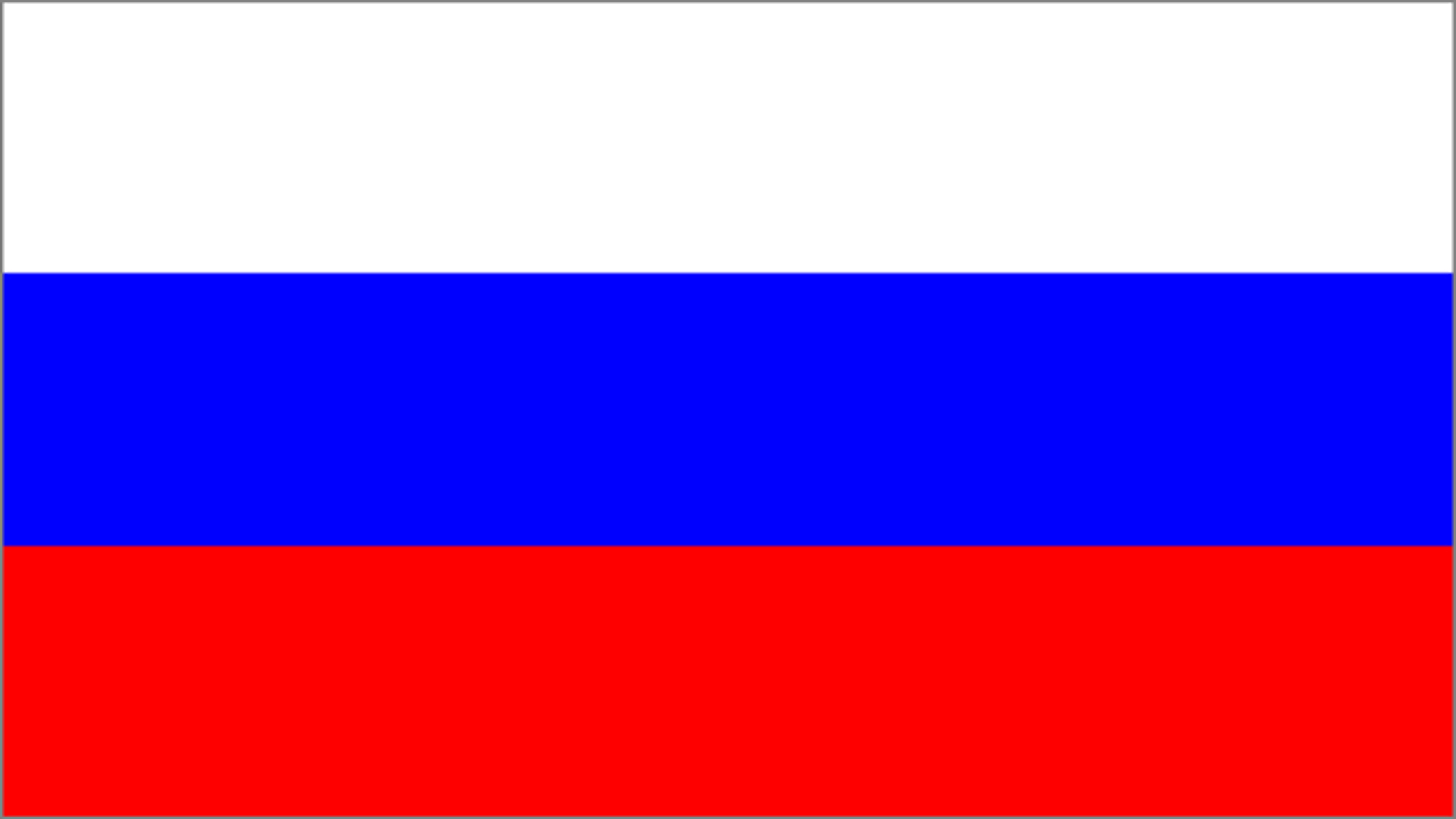 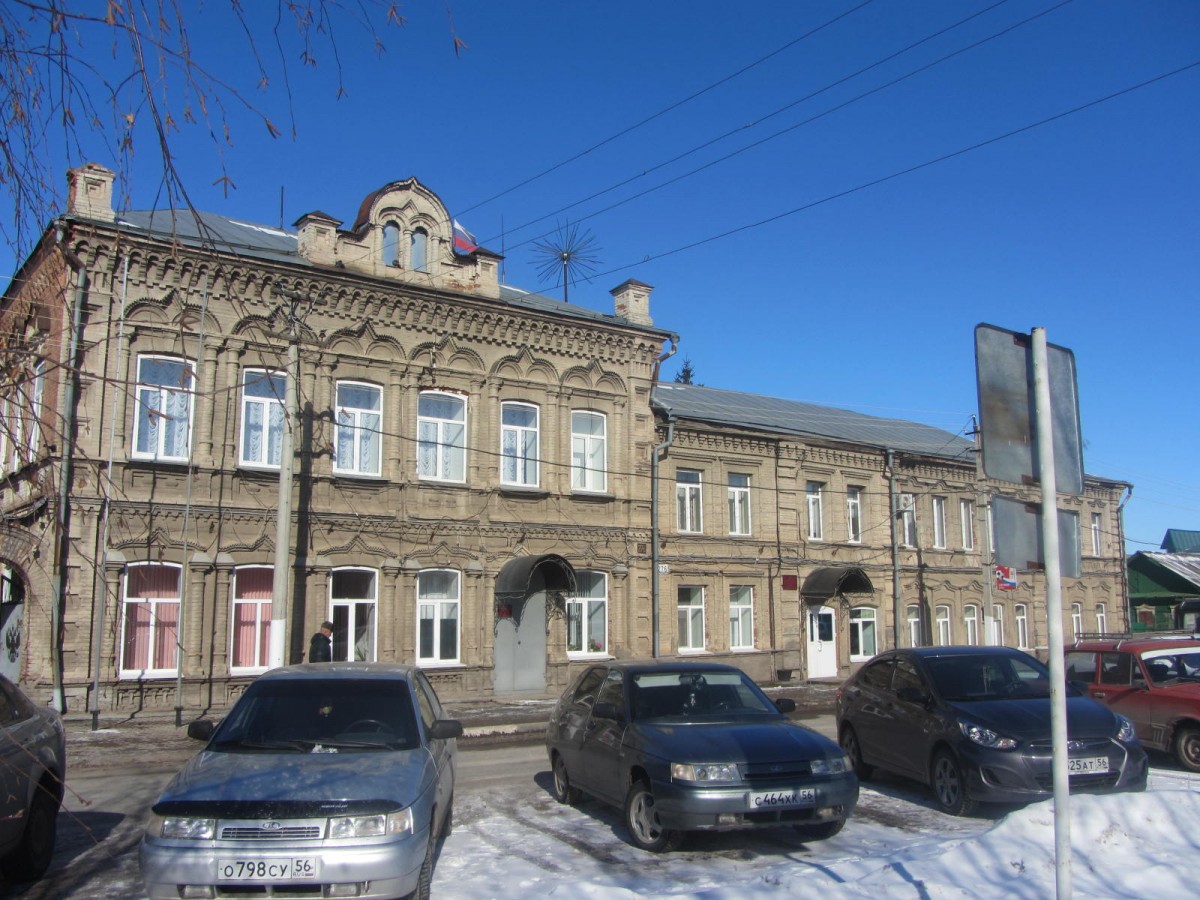 Местное самоуправление: 
					люди и факты
Герб и флаг Абдулинского района
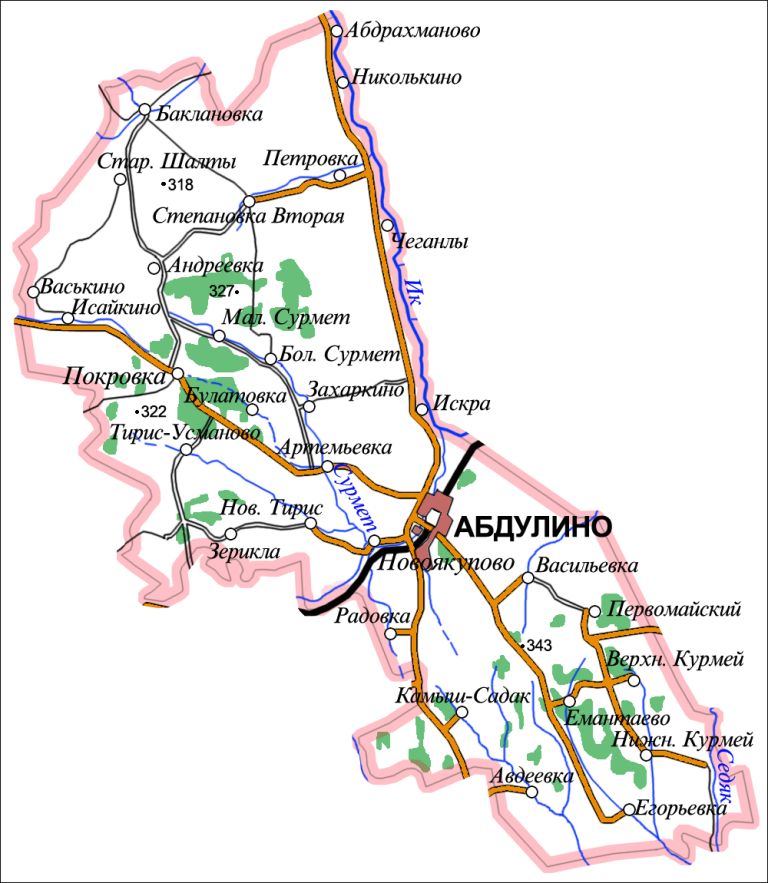 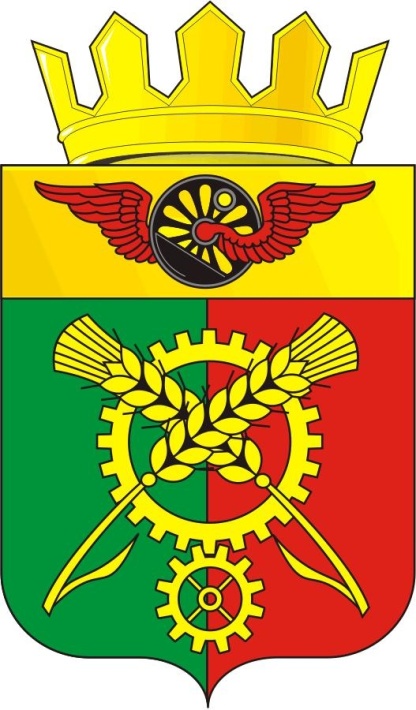 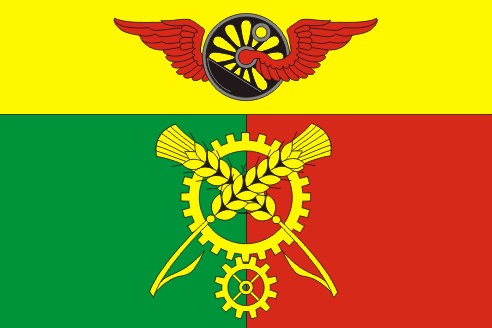 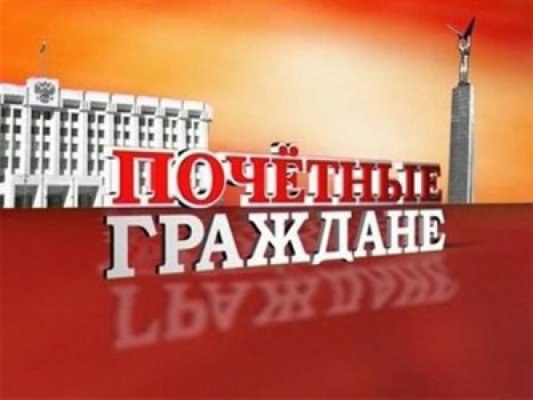 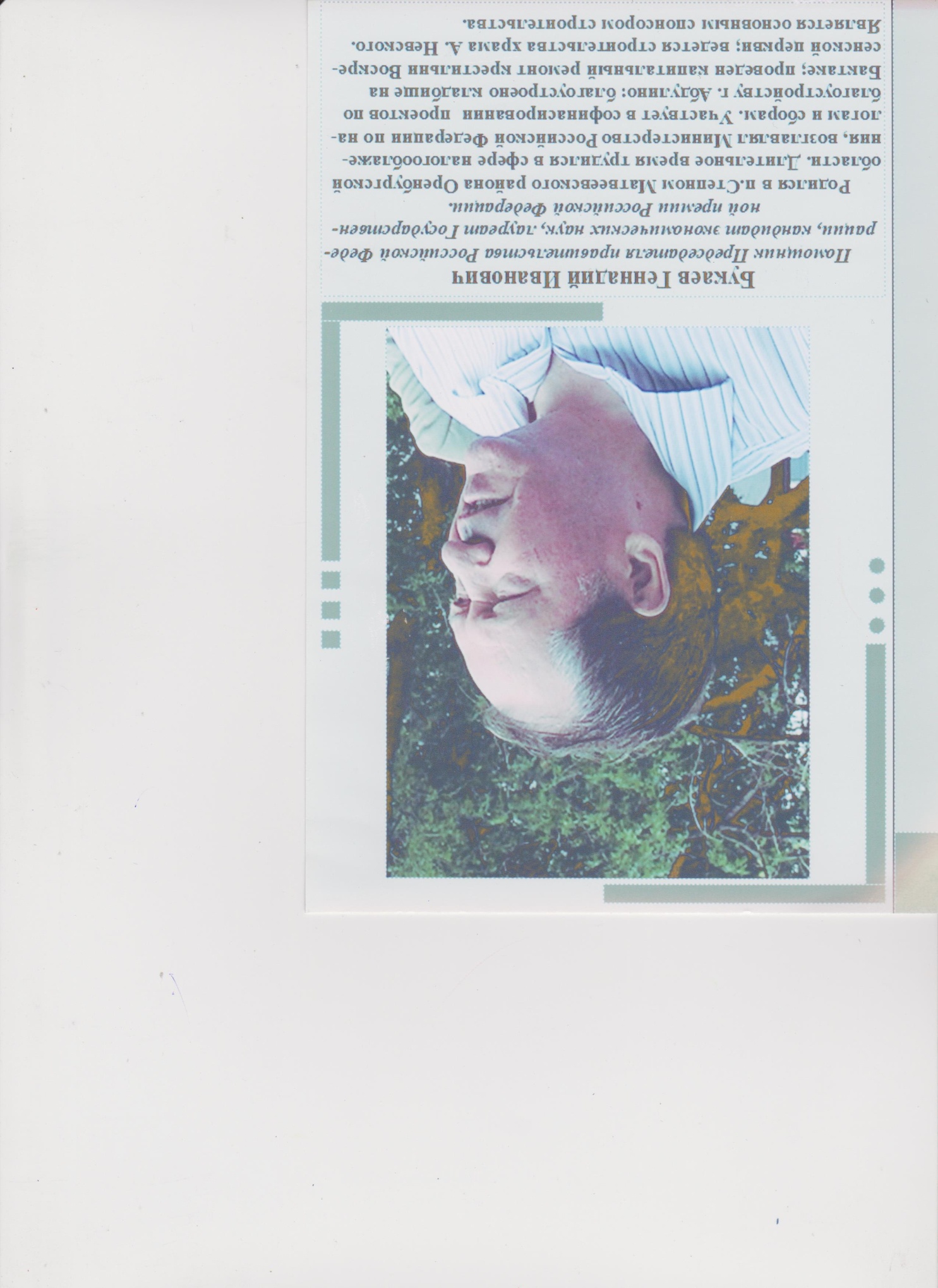 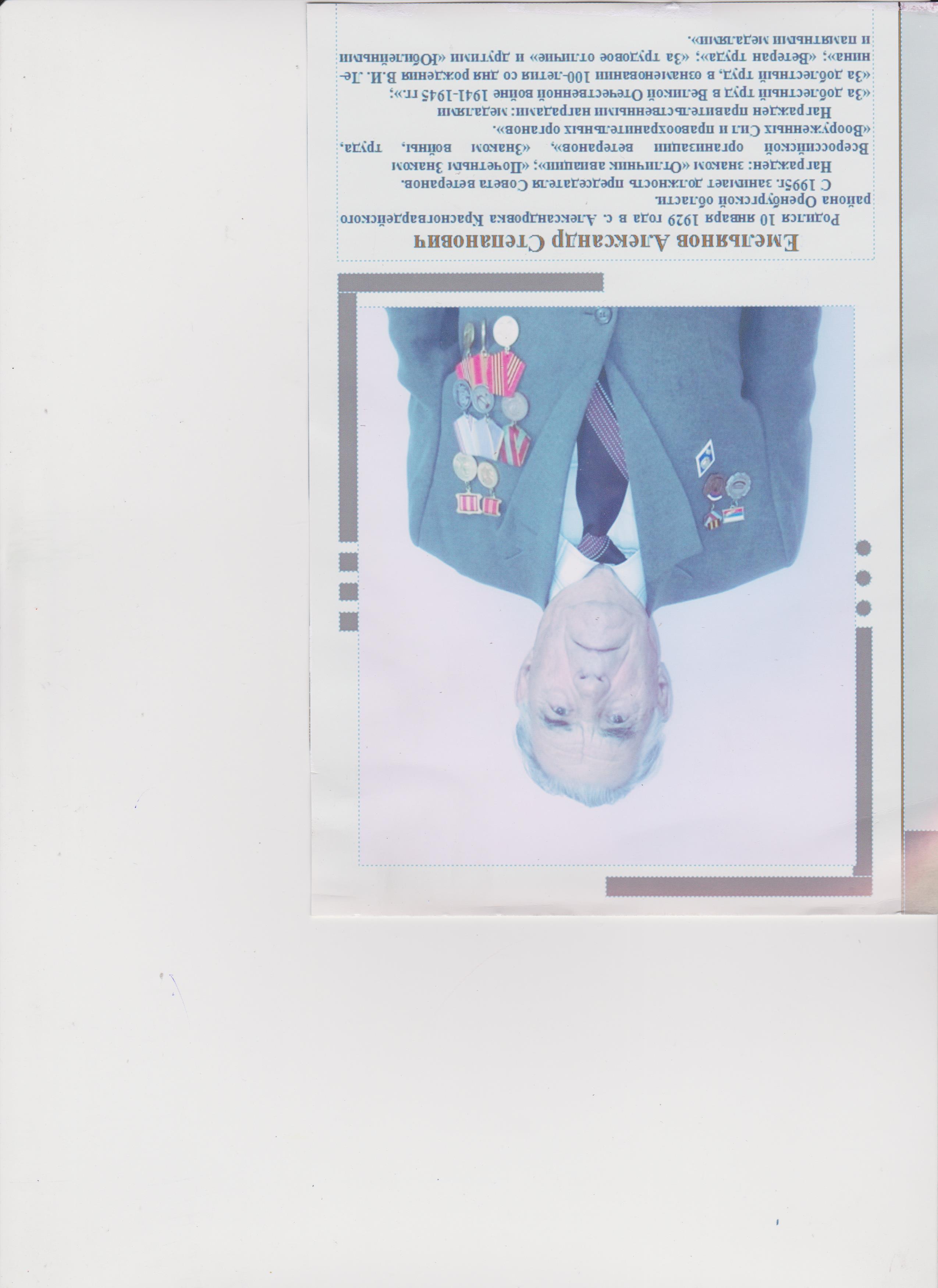 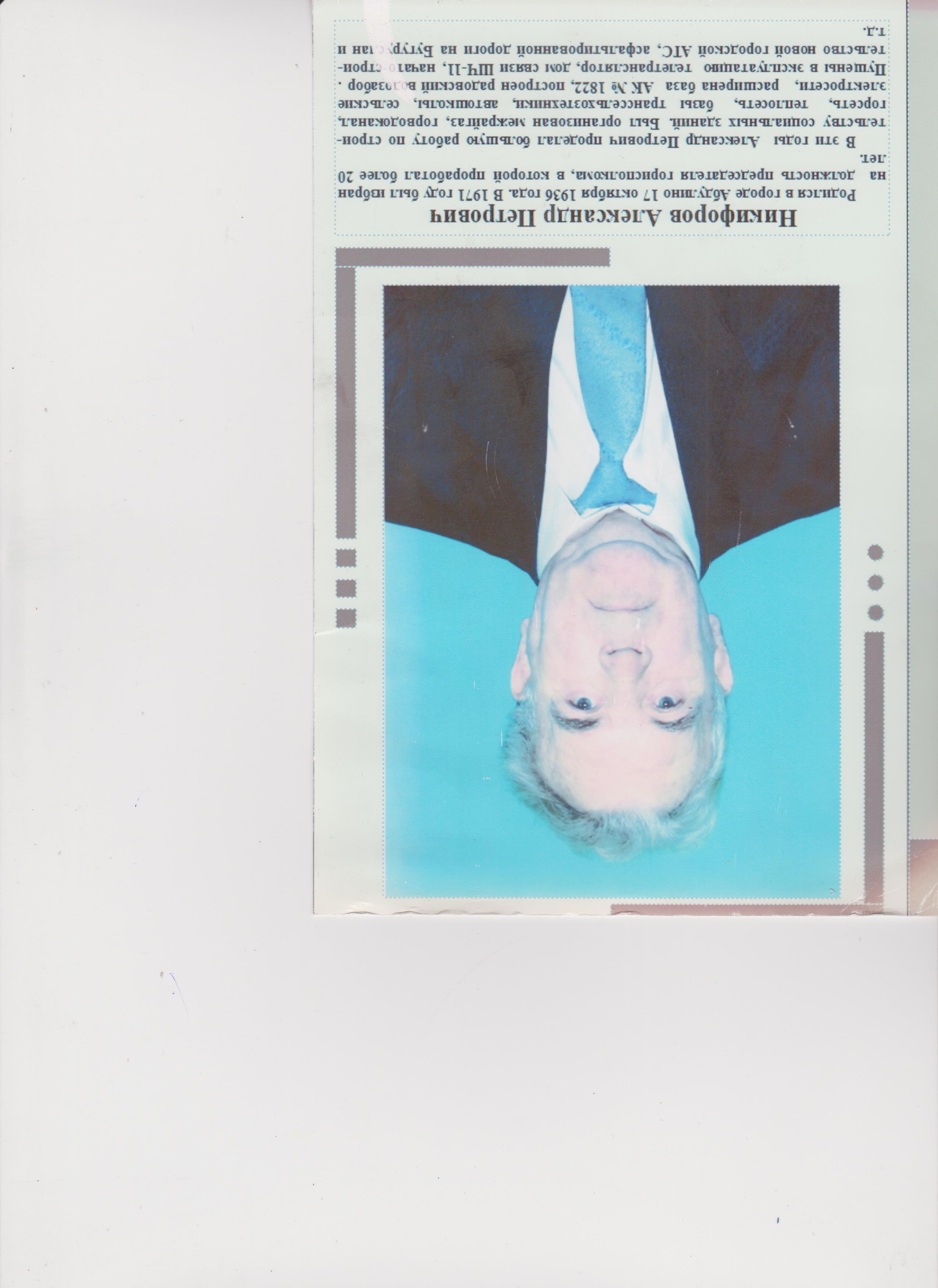 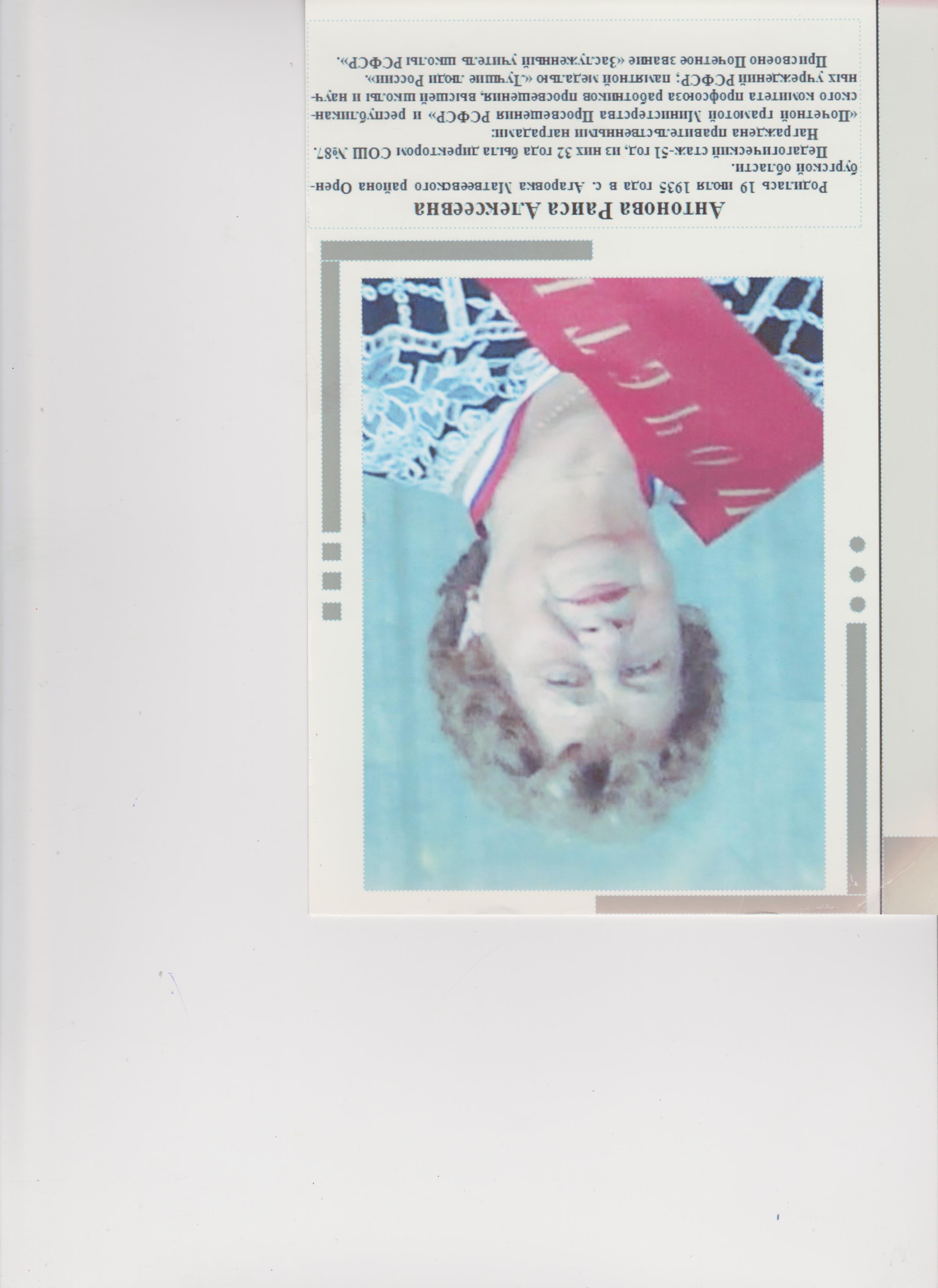 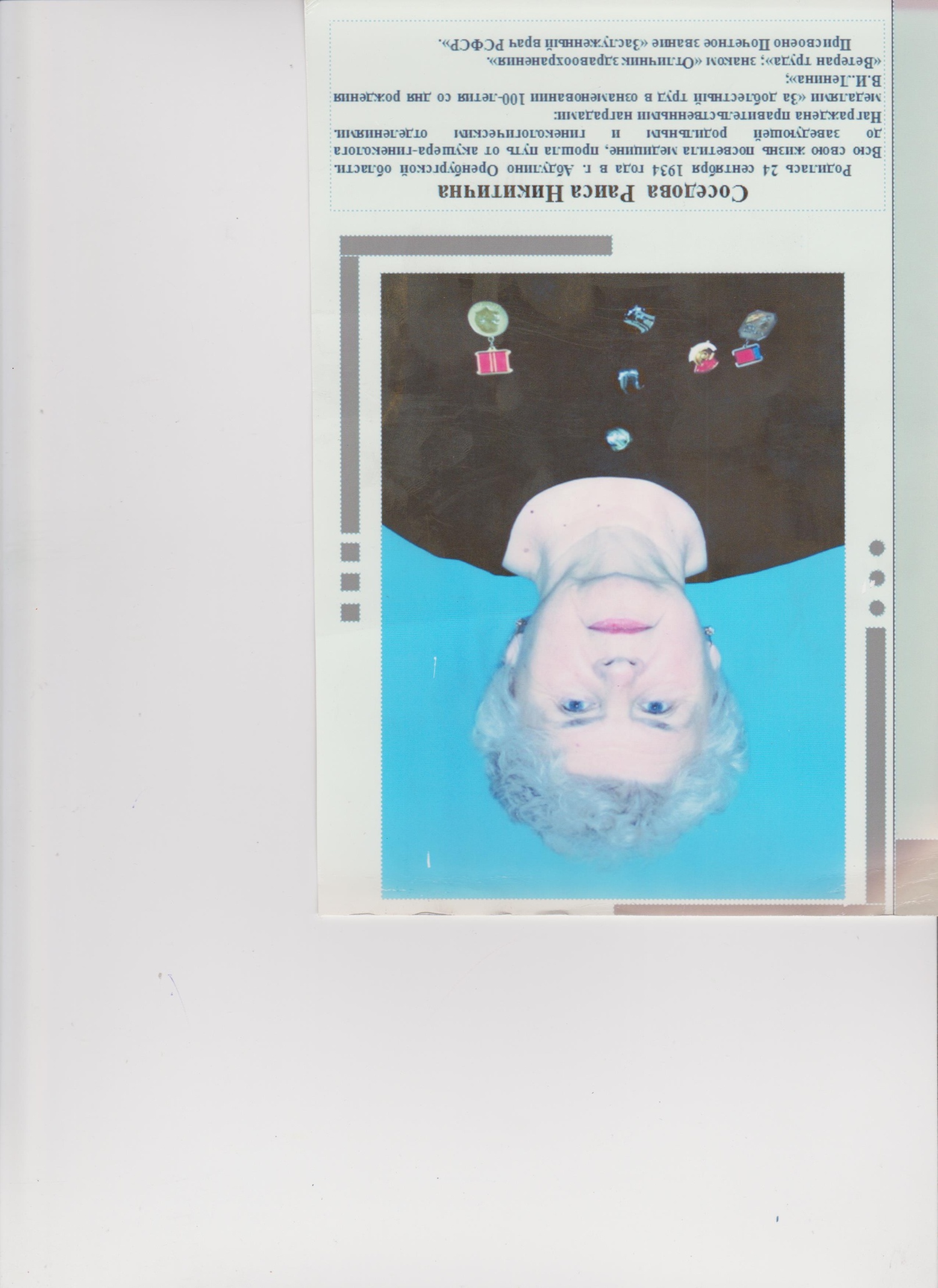 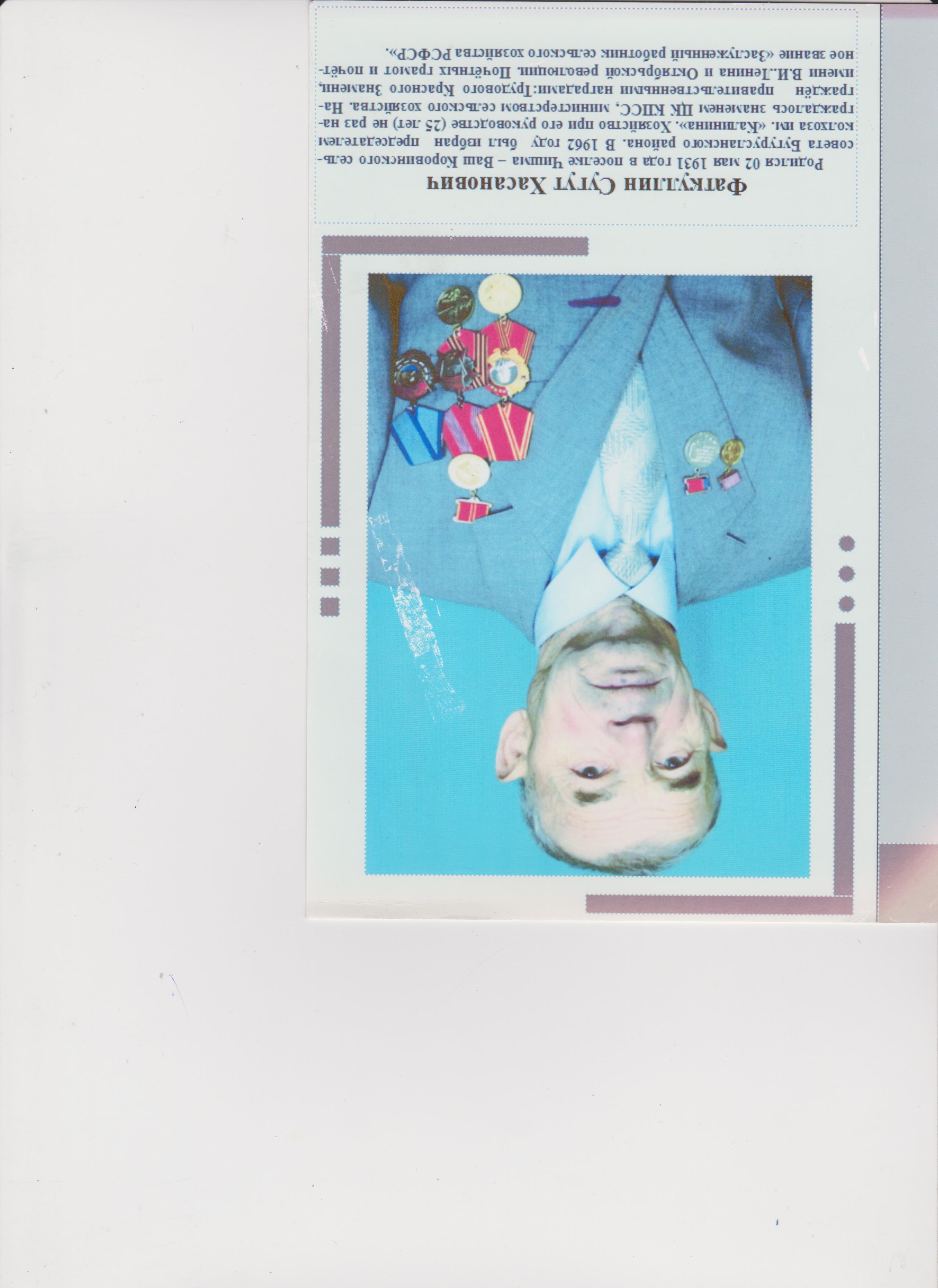 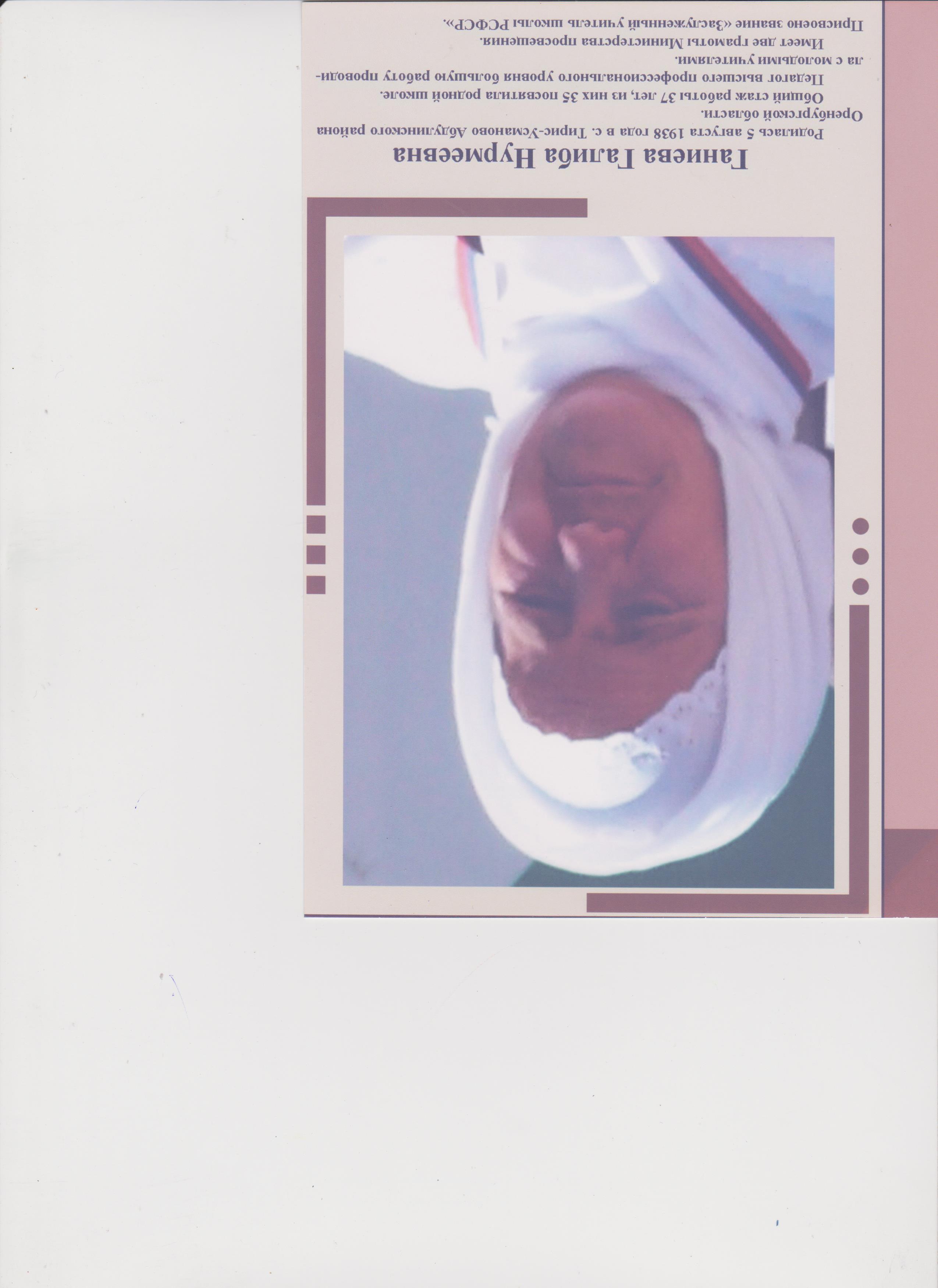 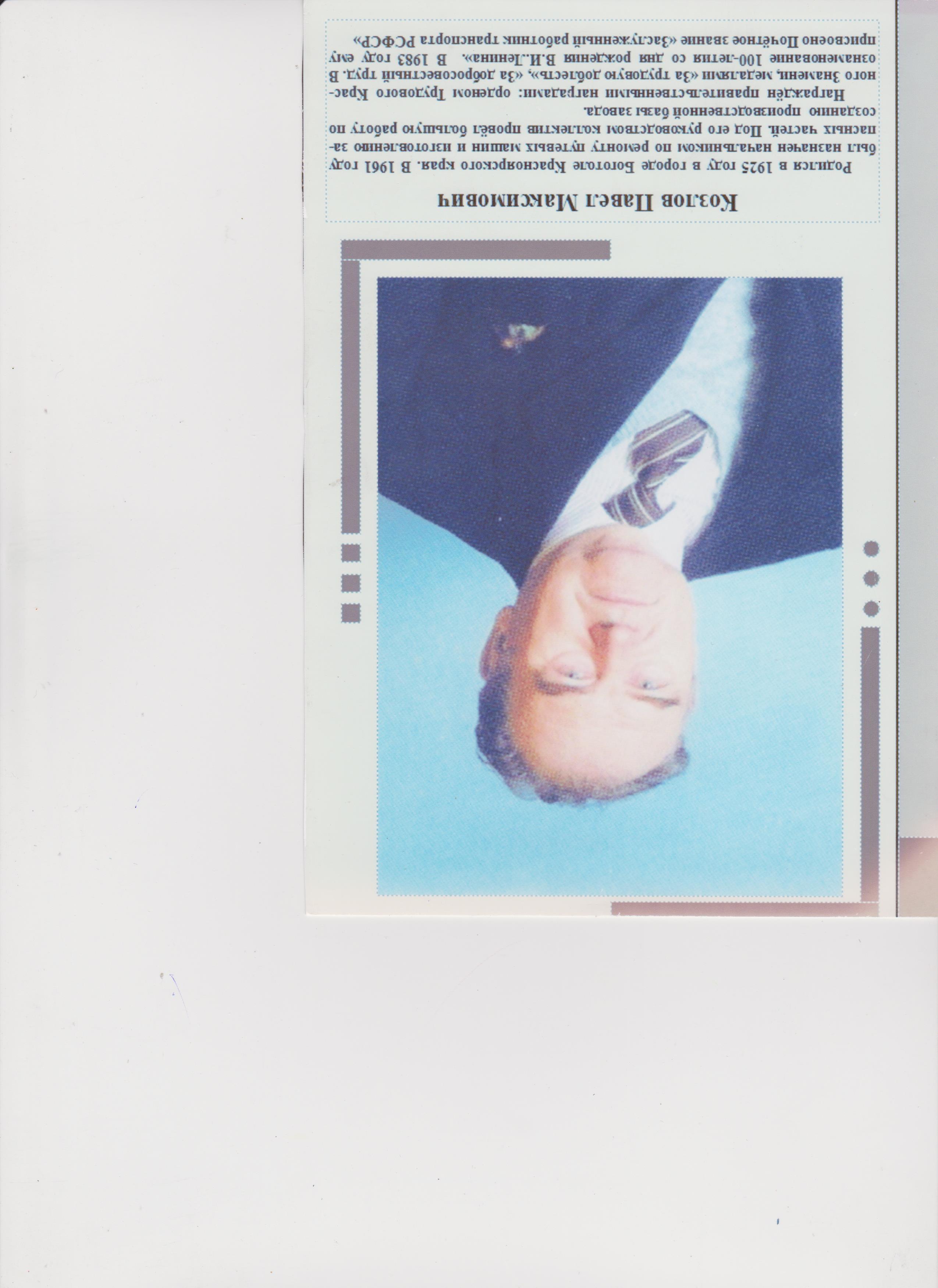 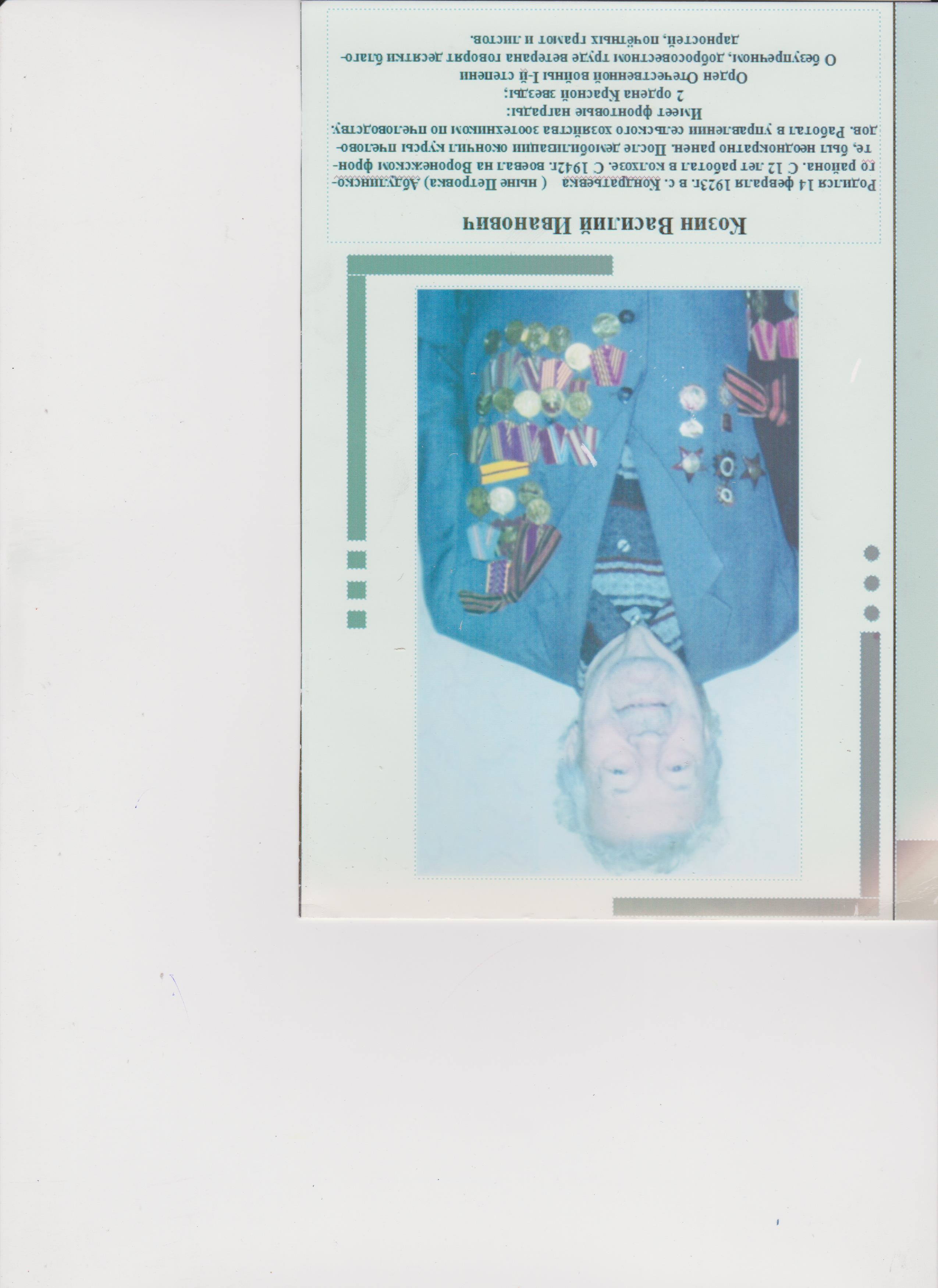 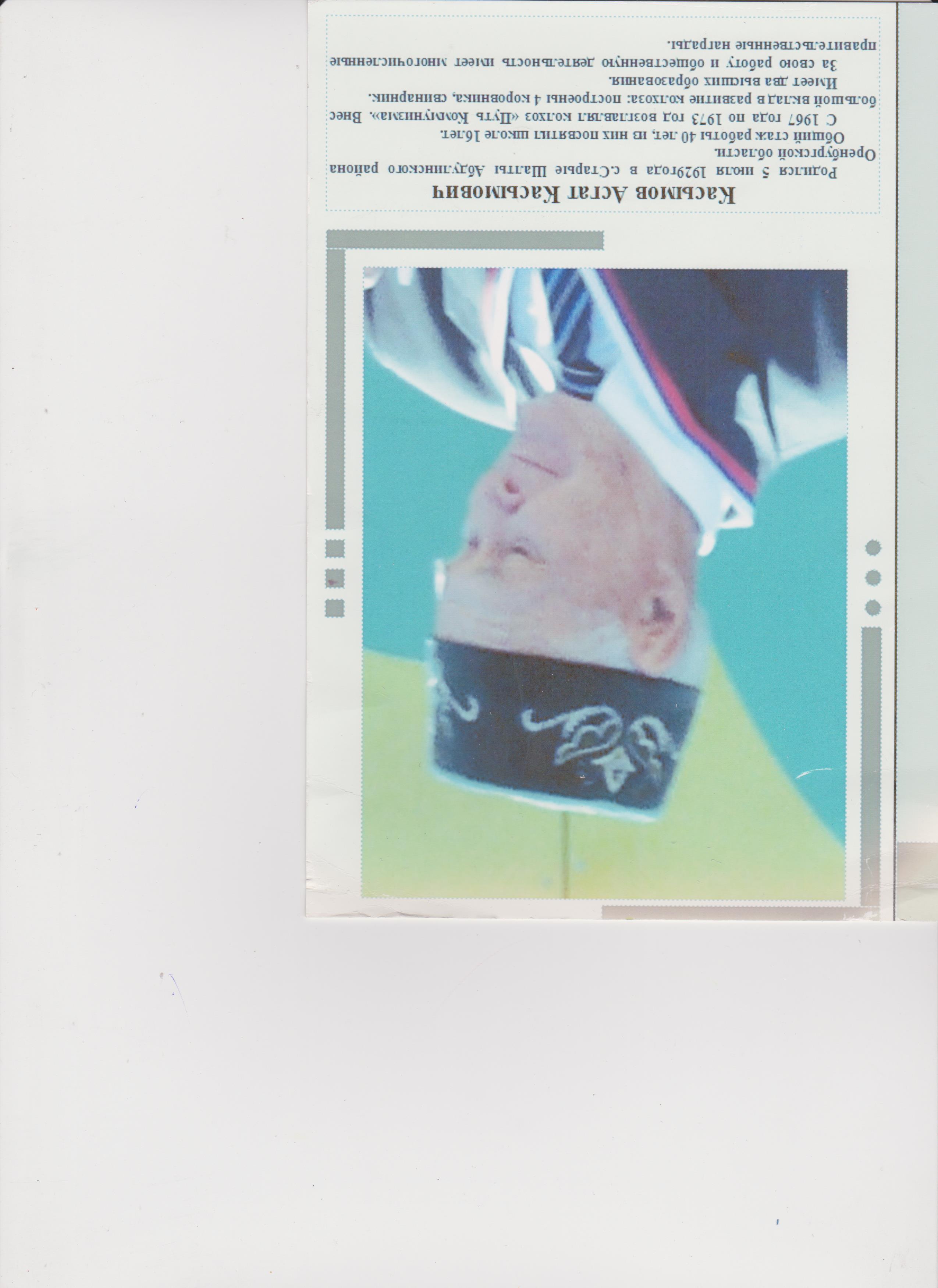 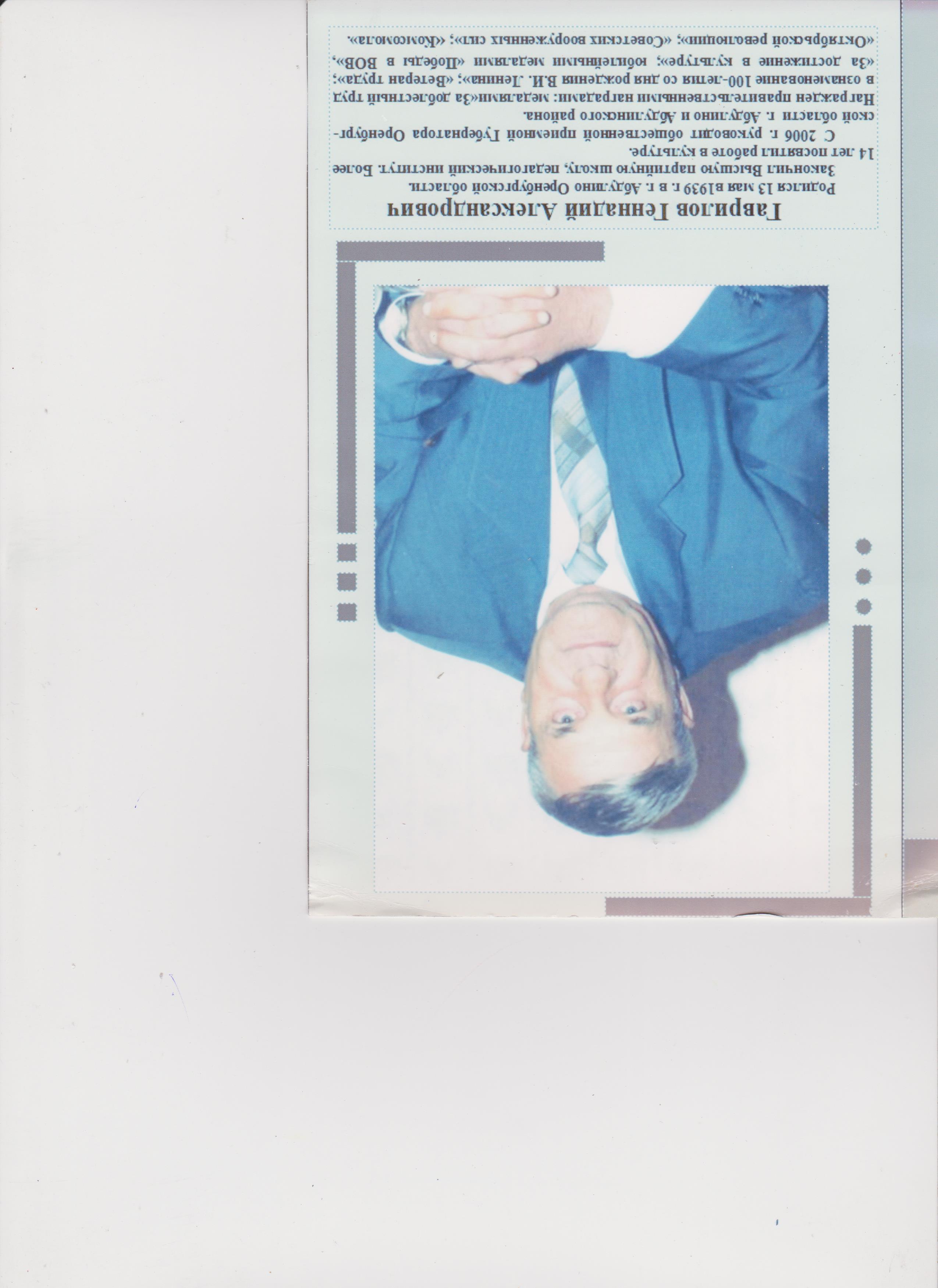 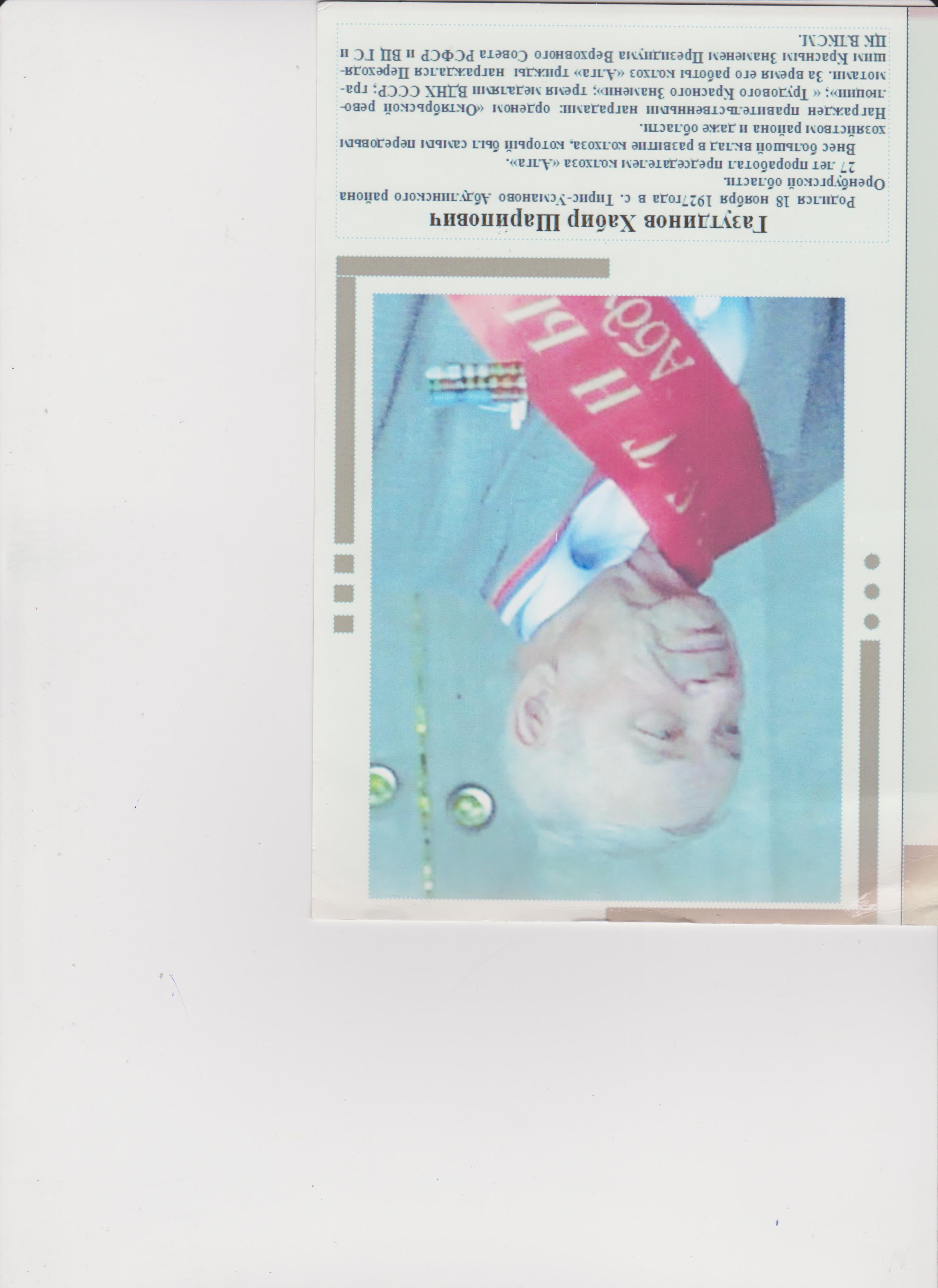 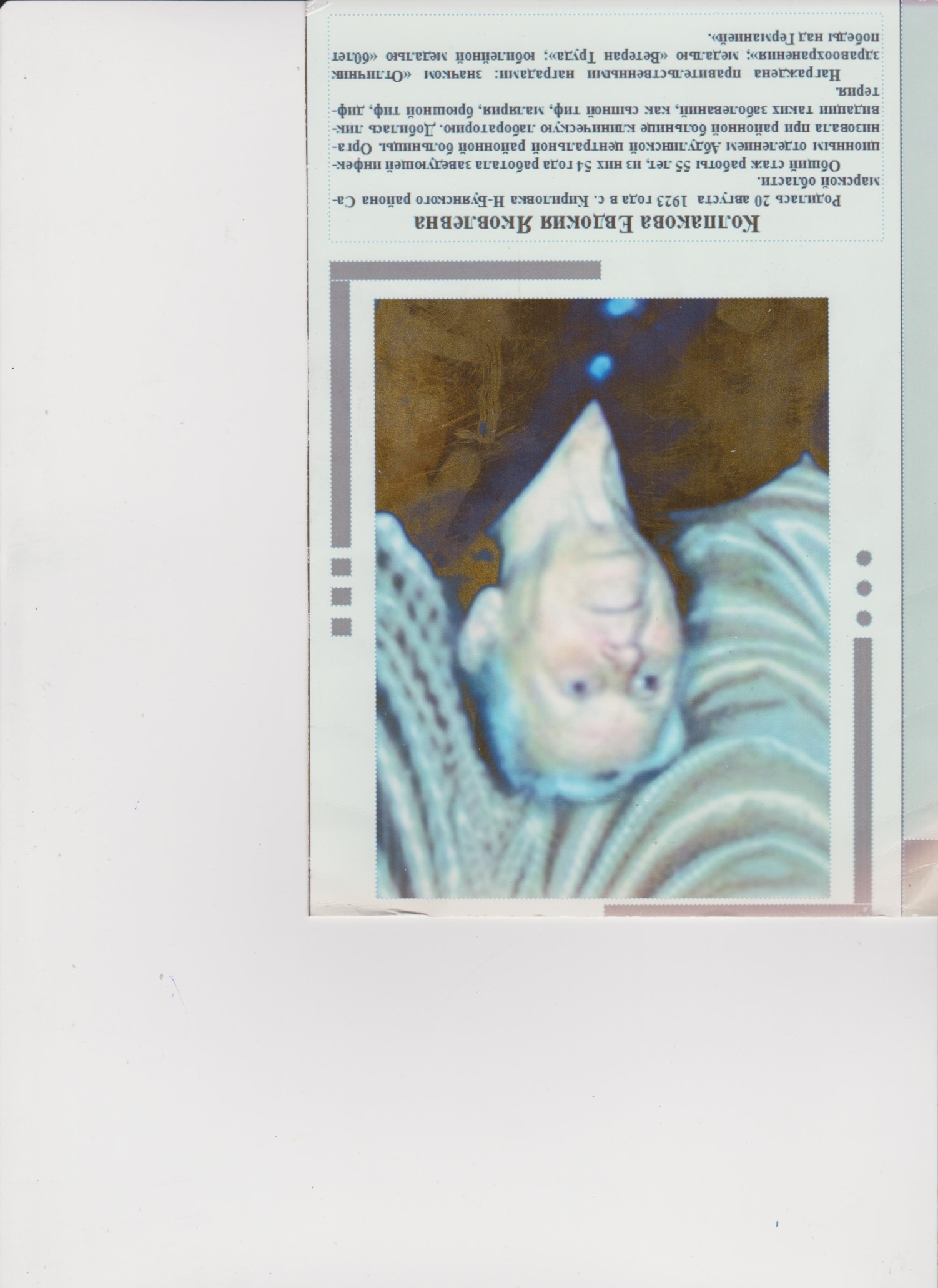 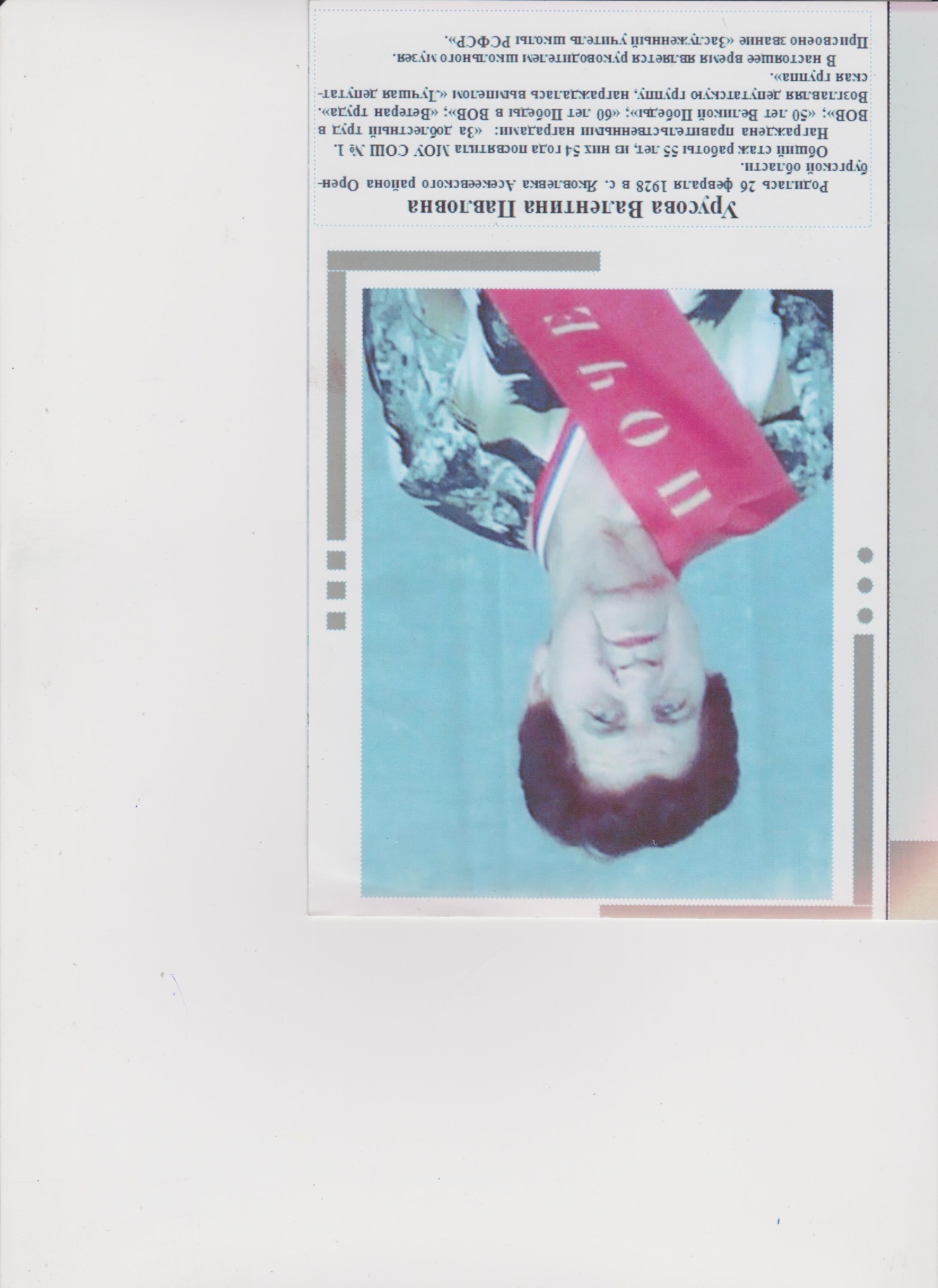 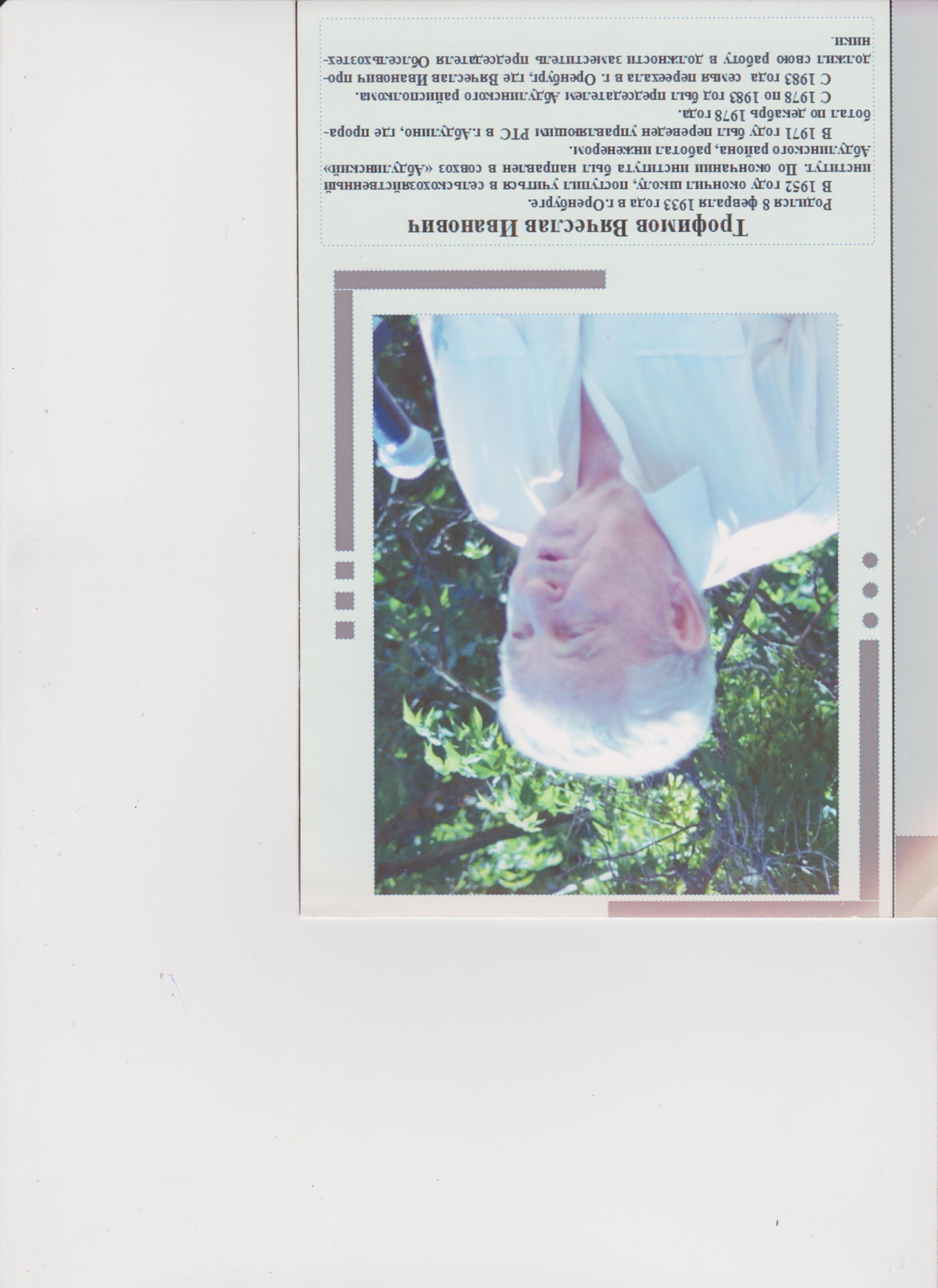 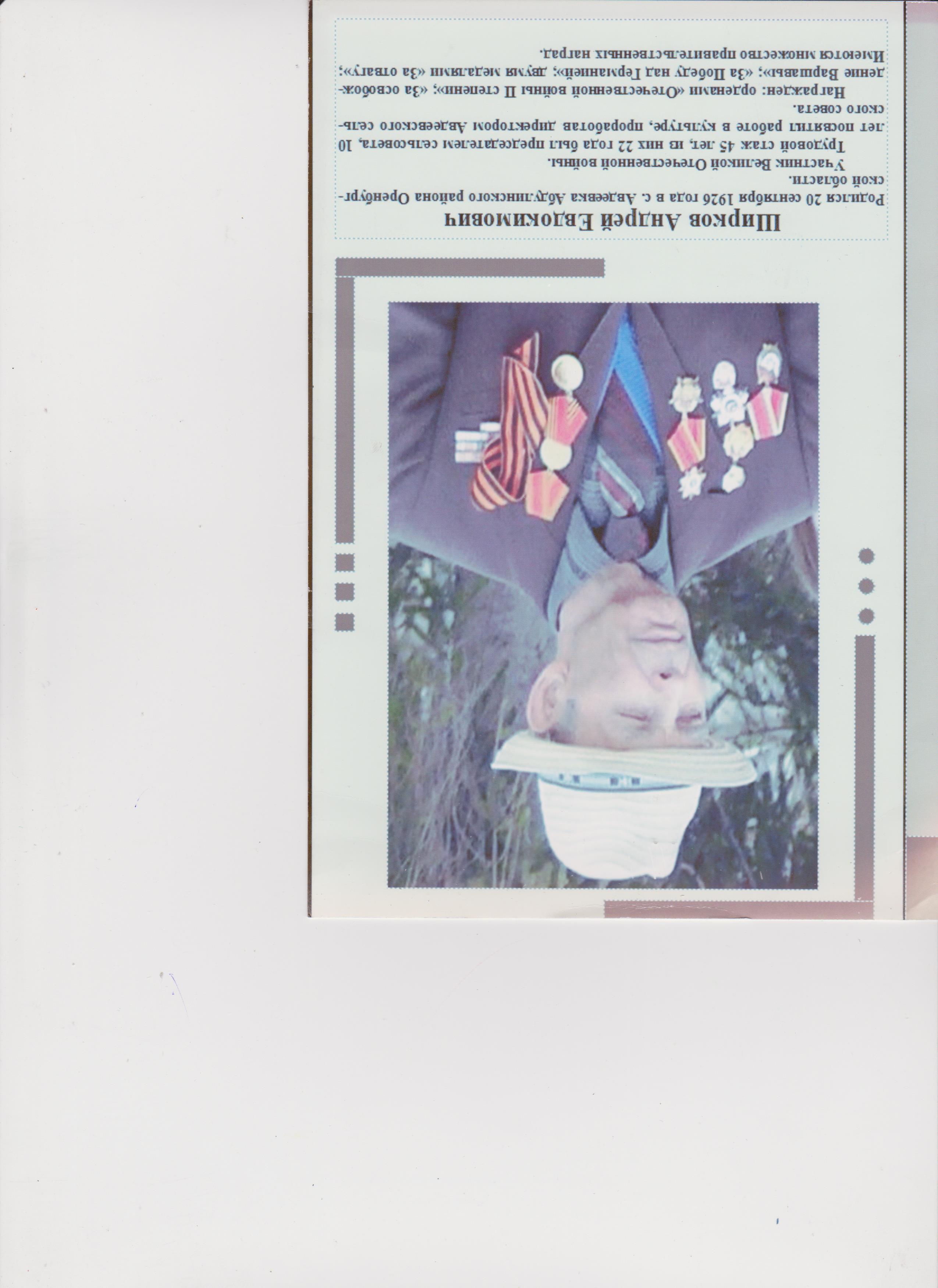 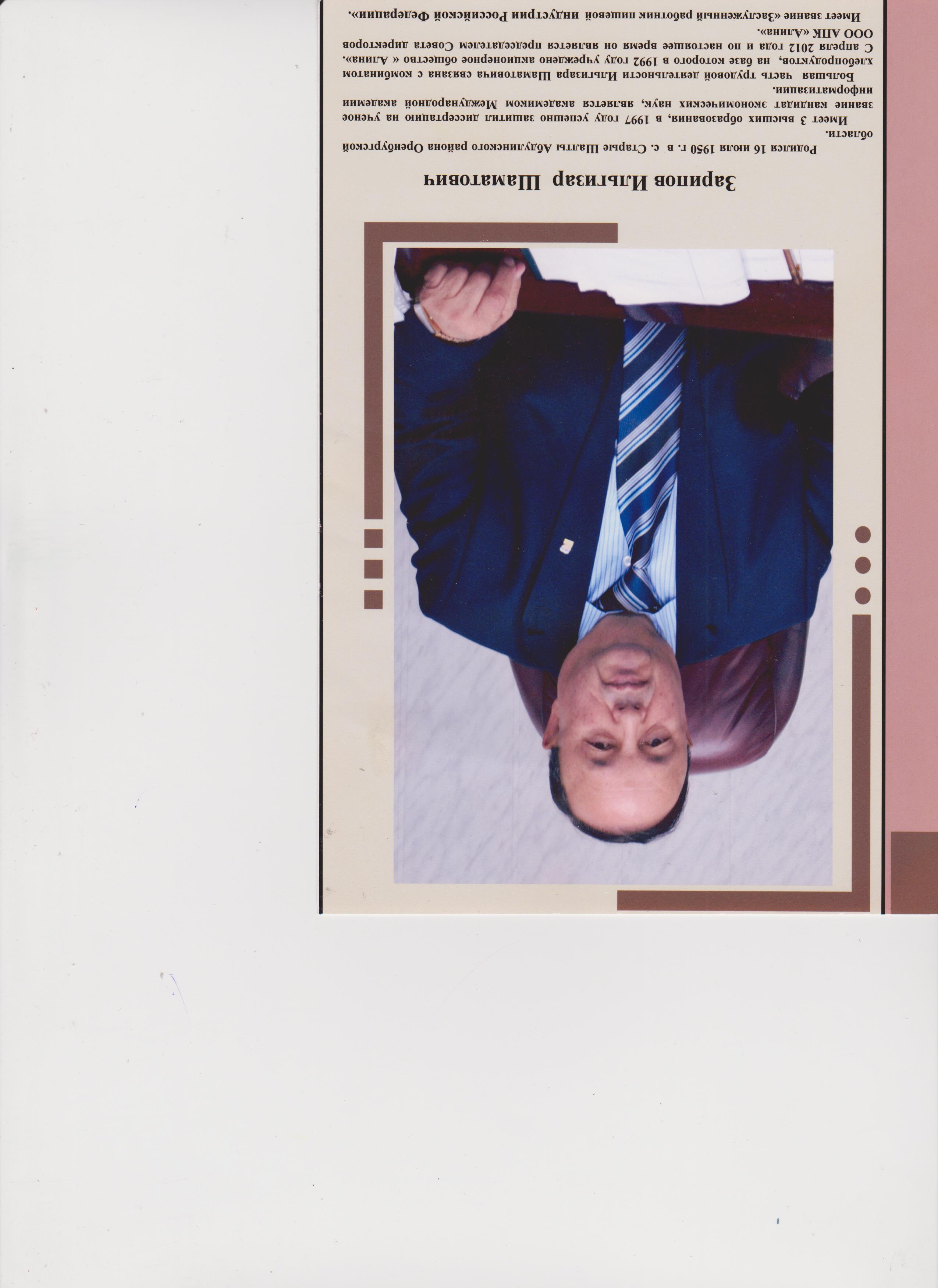 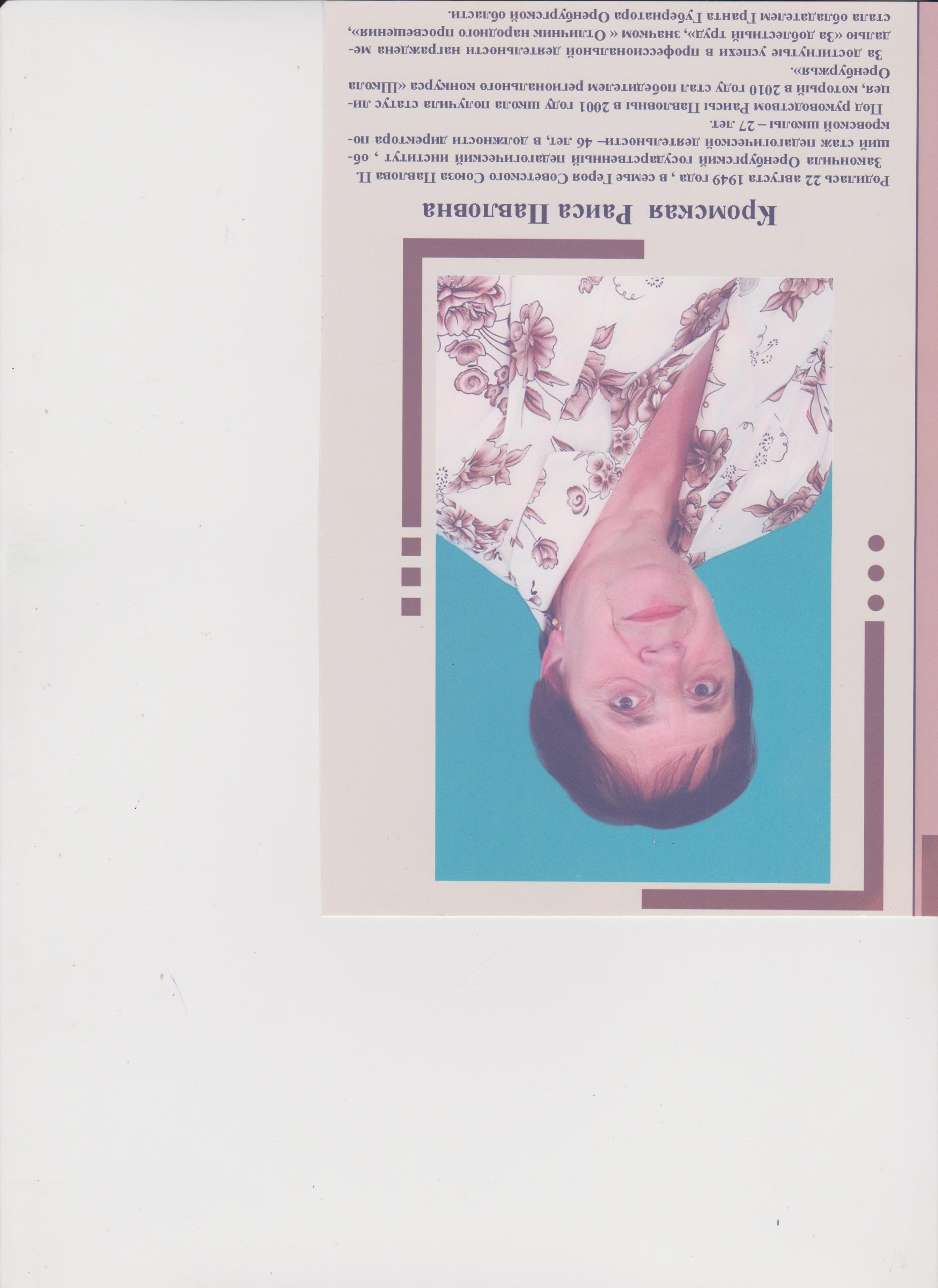 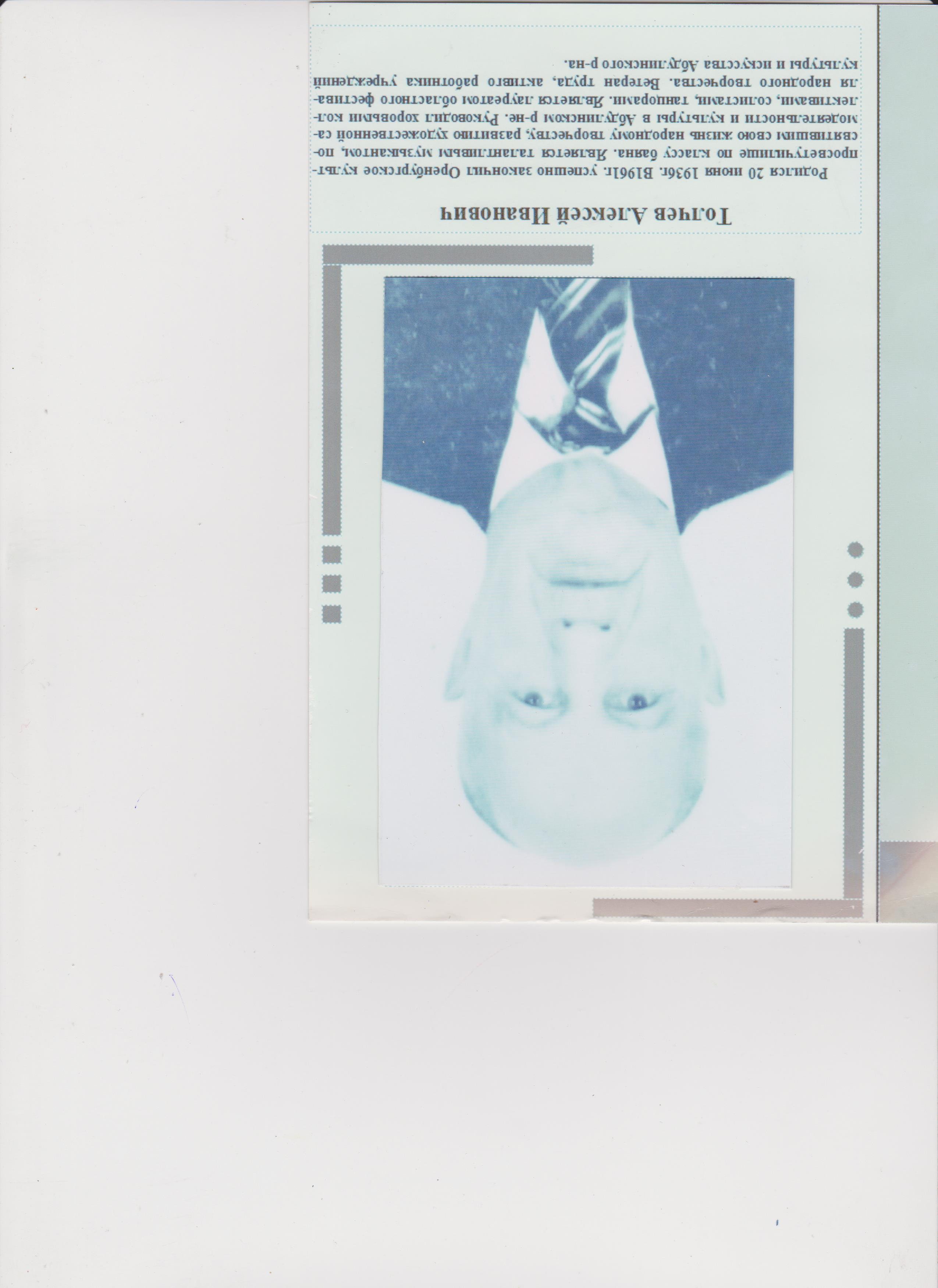 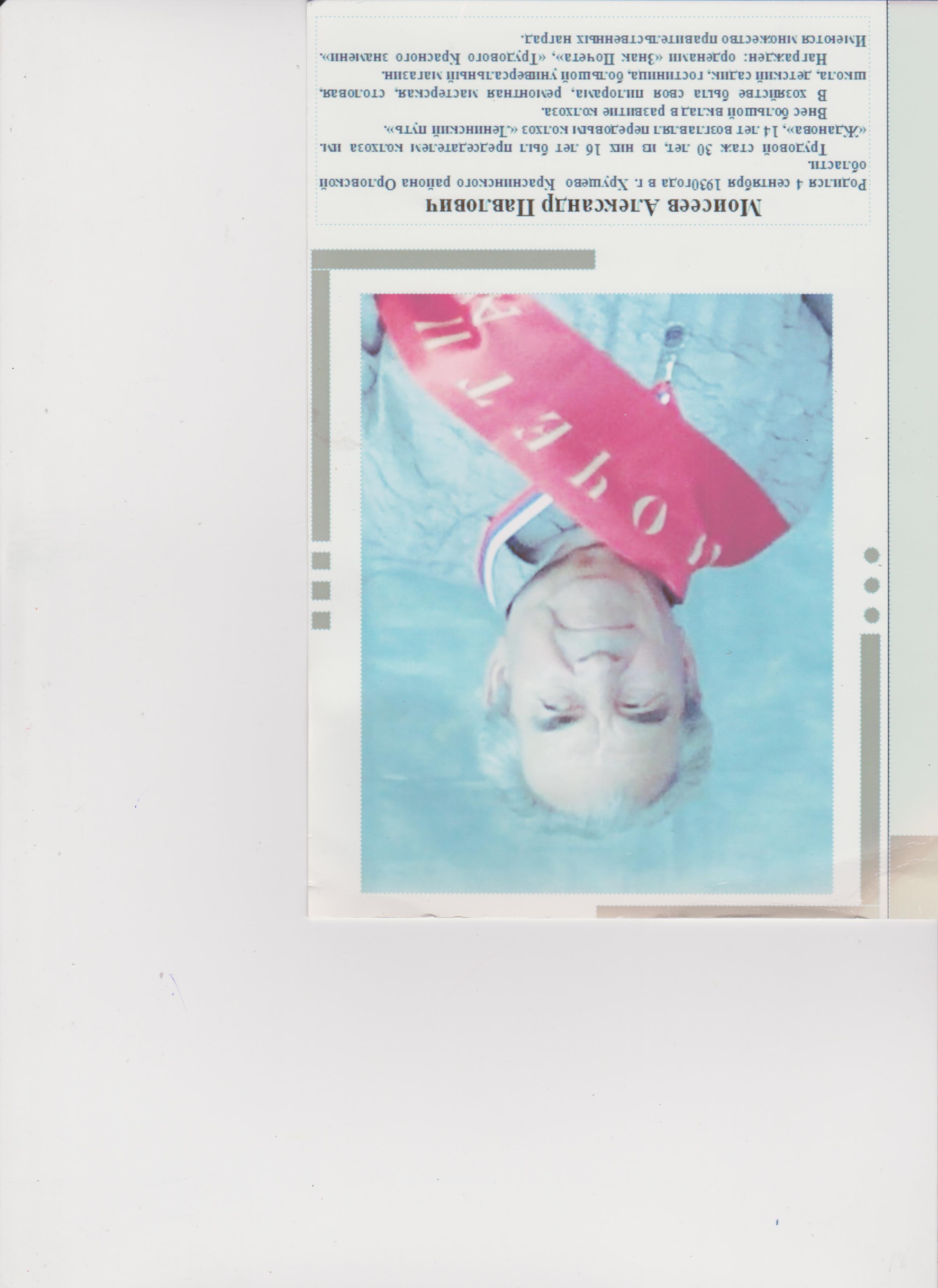 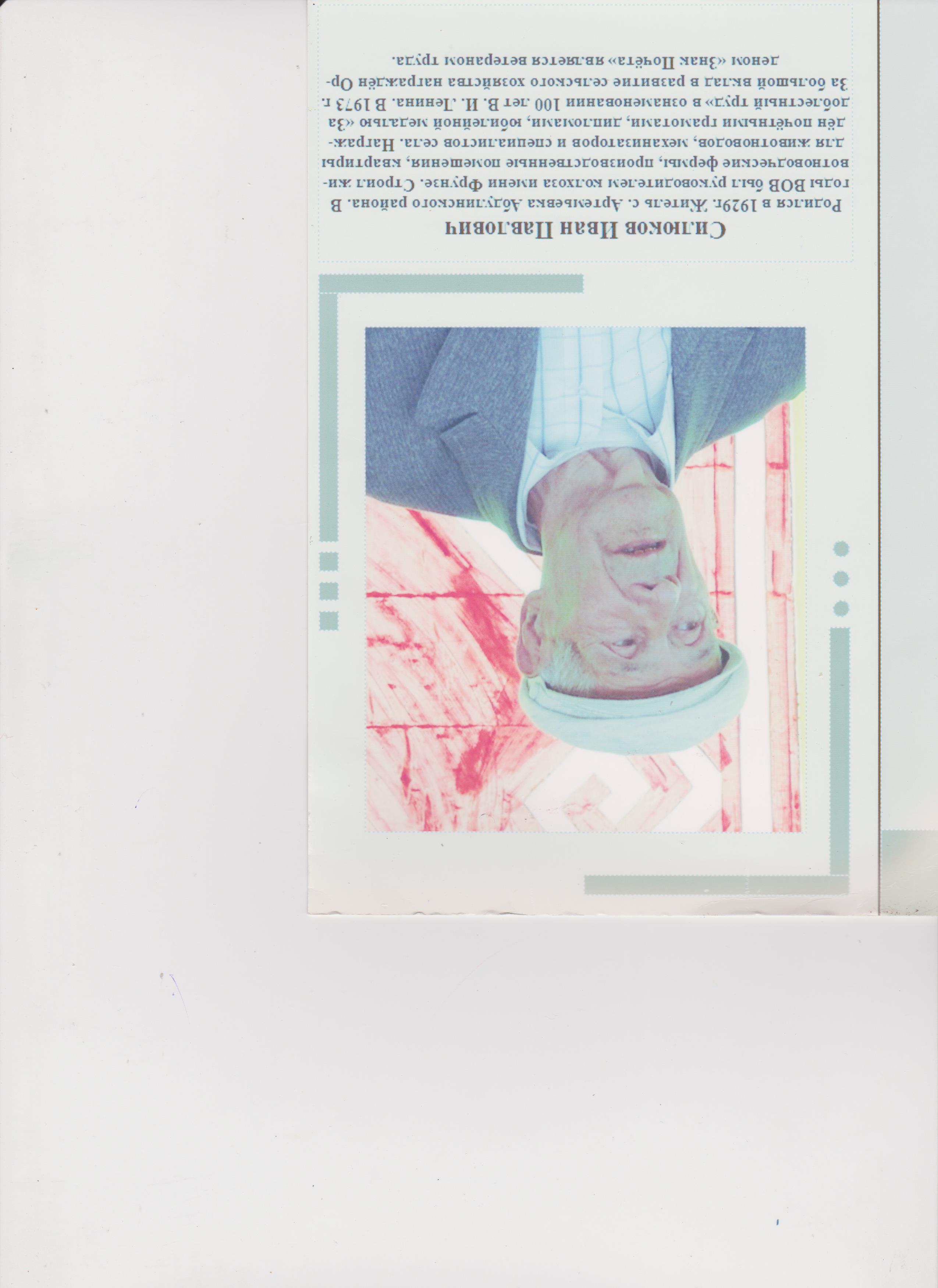 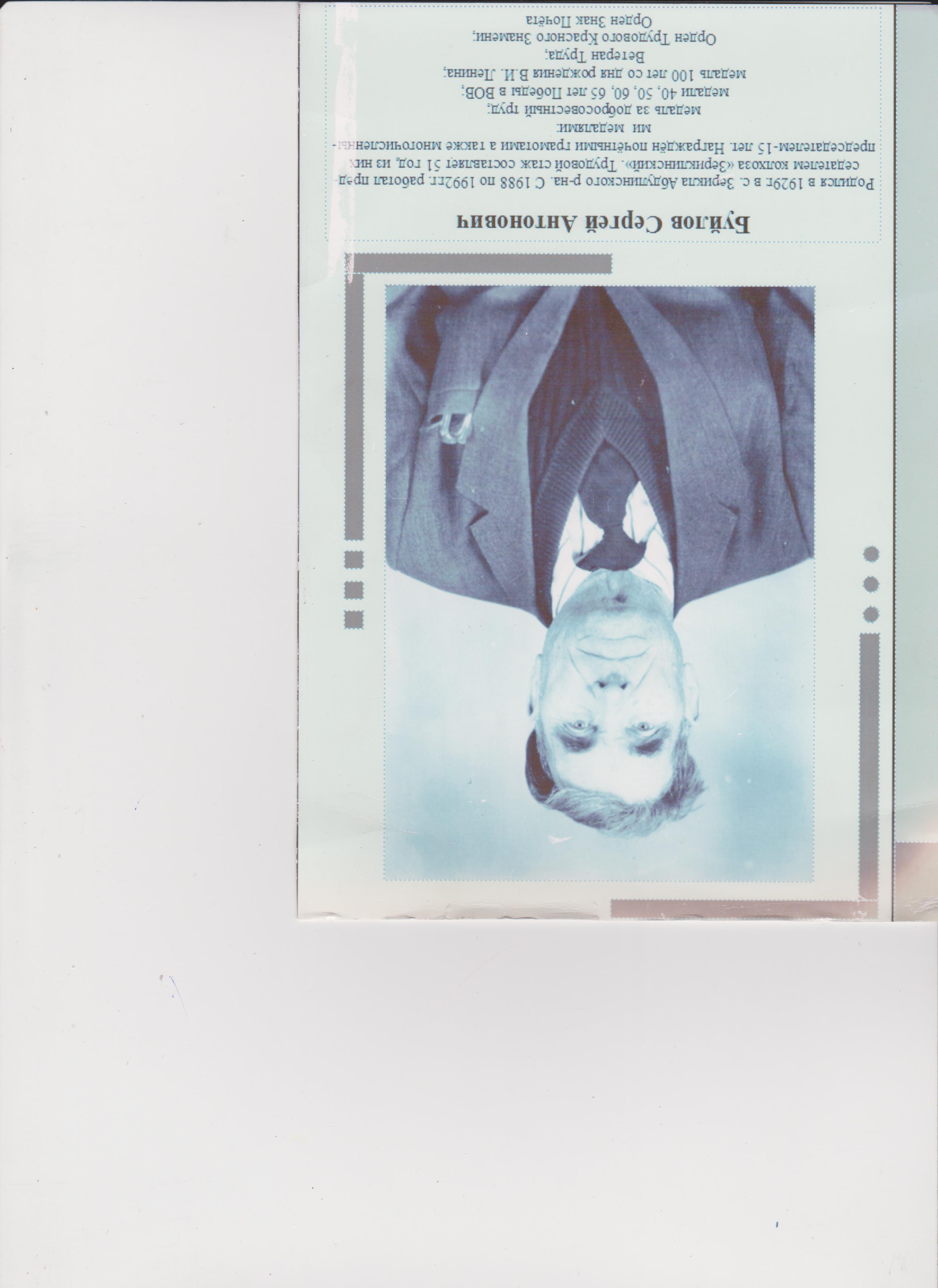 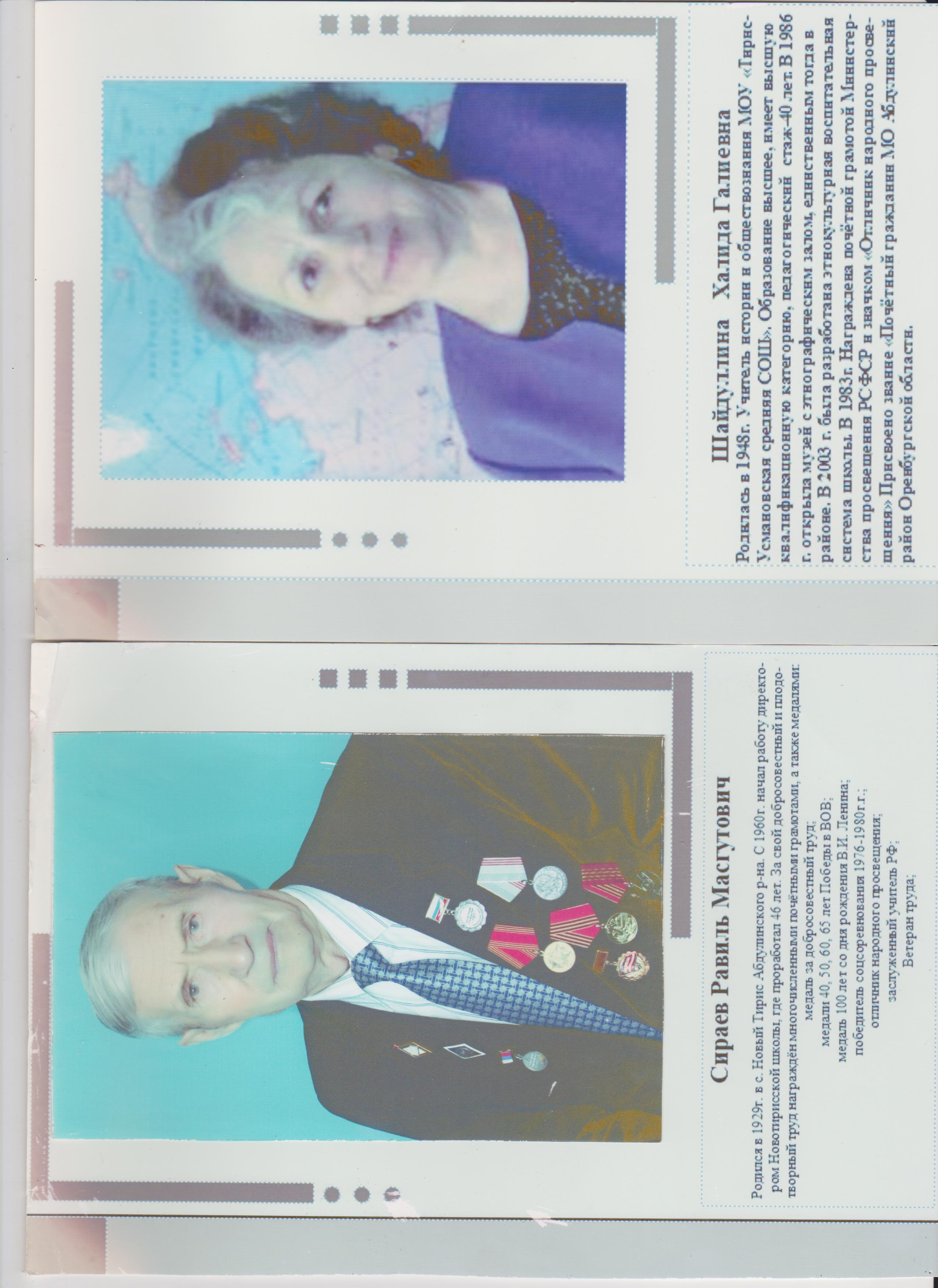 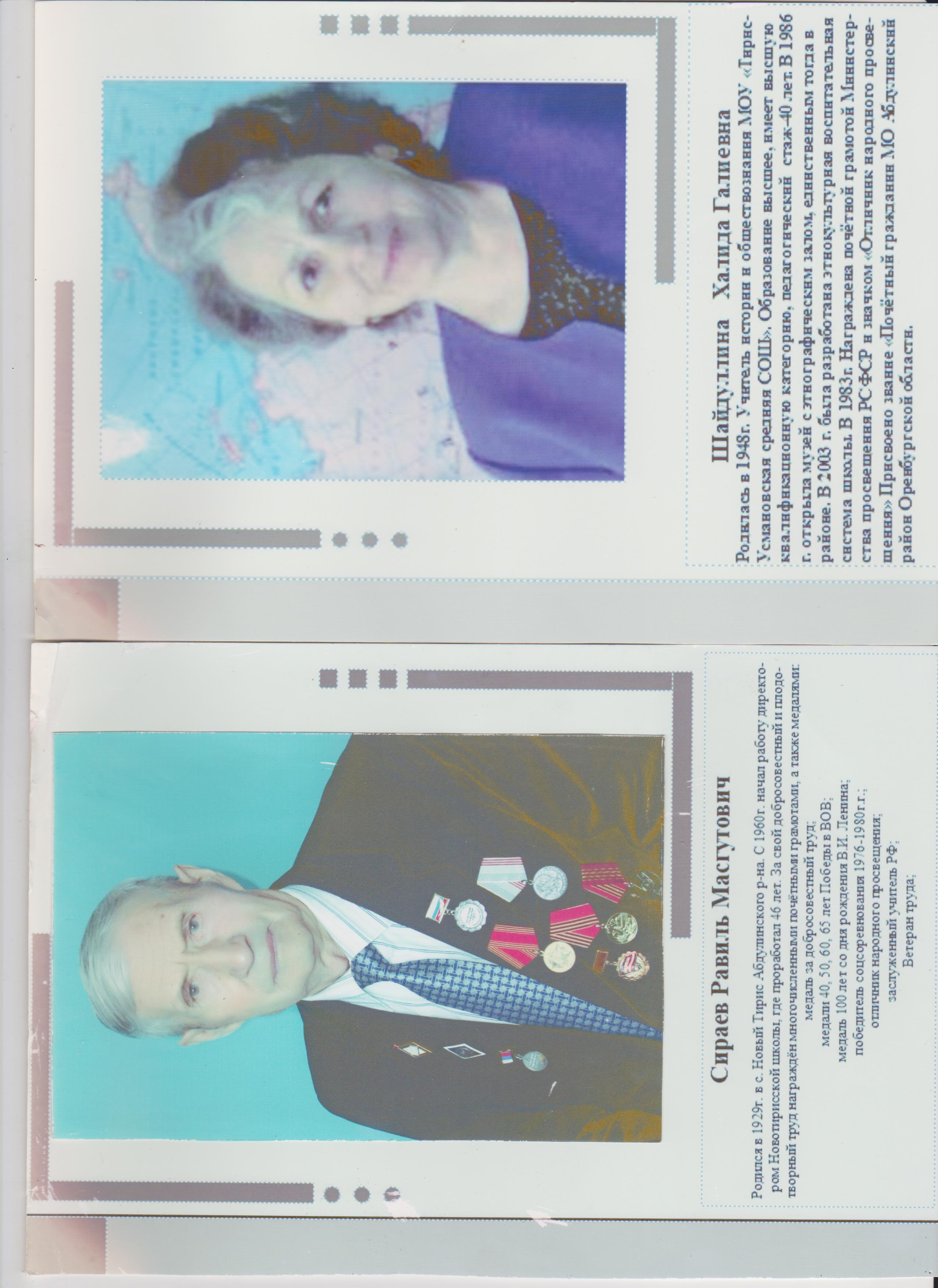 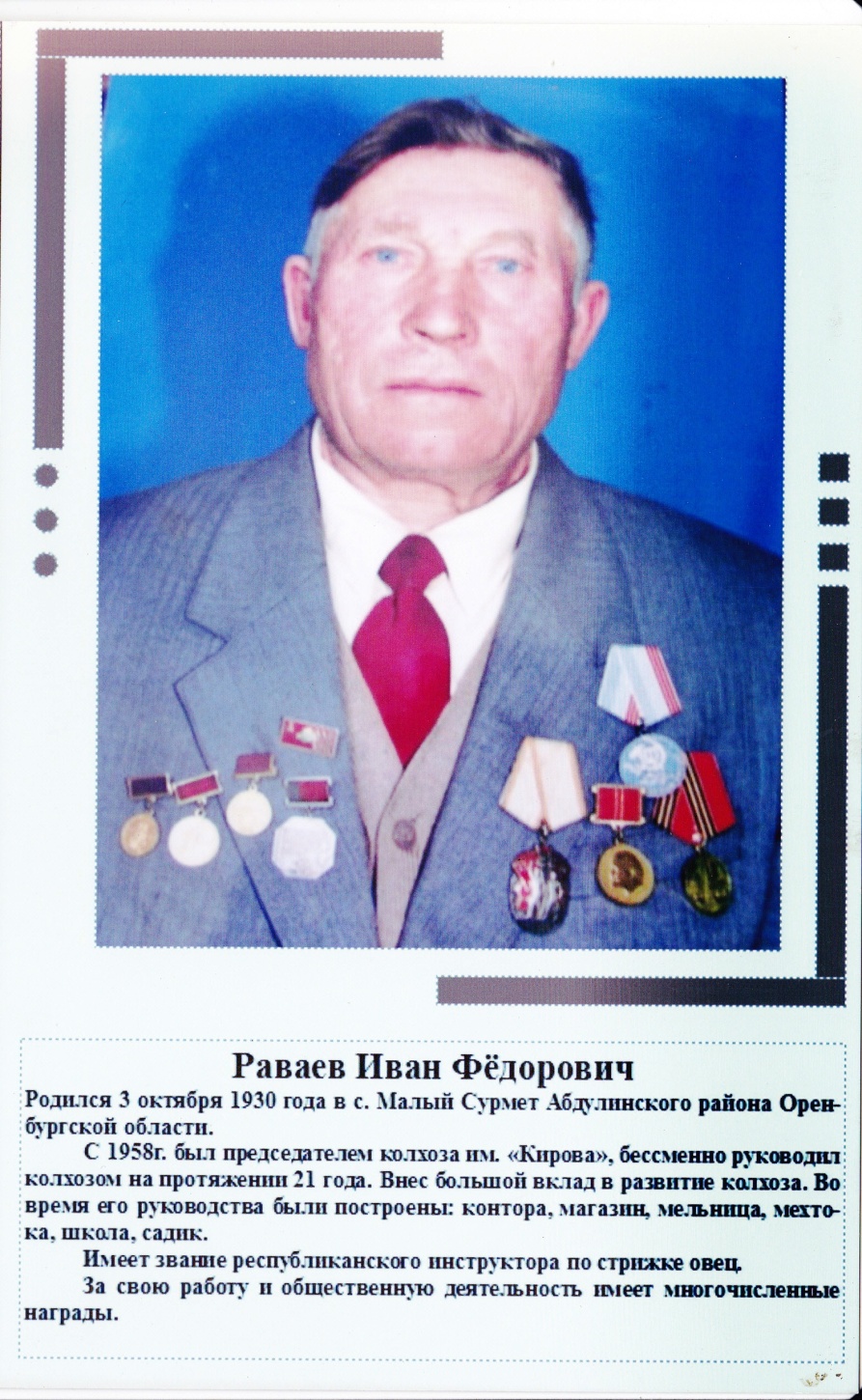 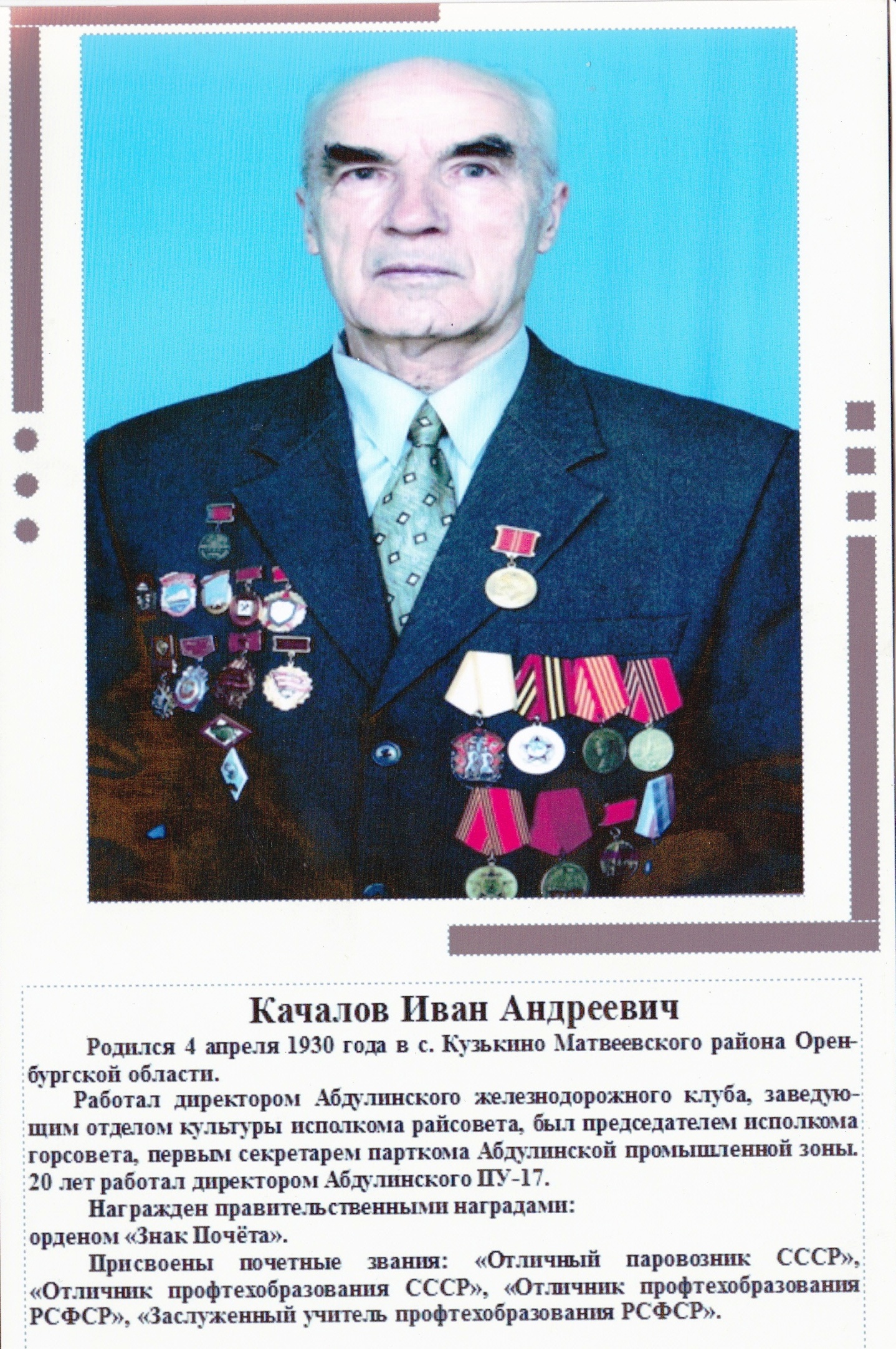 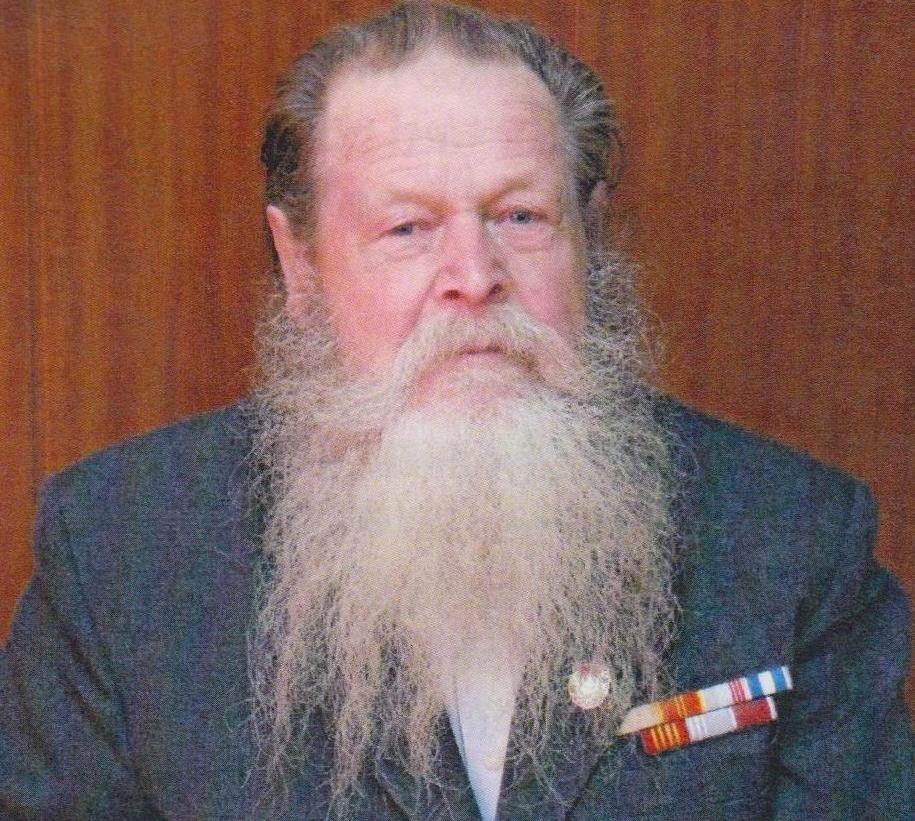 Петров Александр Иванович

Родился 25 сентября 1935 года на разъезде Мочегай Асекеевского района Оренбургской области. Учился в Московском государственном университете им. Ломоносова. Пятнадцать лет проработал в Абдулинском историко-краеведческом музее. Награжден правительственными наградами.
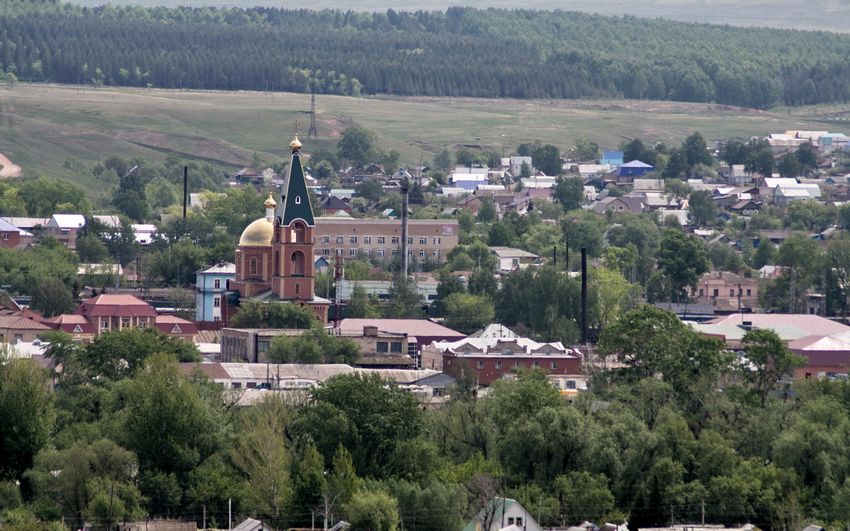 Руководители 
города и района
Никифоров Александр Петрович

Возглавлял  исполнительный комитет Абдулинского городского совета с 1971 по 1991 год.
В эти годы в городе шло бурное строительство. Было возведено 12 тысяч квадратных метров жилья. Построено современное здание школы №6, два детских сада и Дом пионеров,  центральная библиотека,  здание районной поликлиники, роддом, начато строительство здания гимназии и детской поликлиники.
Созданы такие предприятия как водоканал, горсеть, теплосеть.
В это же время было уложено более 90%  асфальтового покрытия городских дорог. В Абдулино пришло голубое топливо.
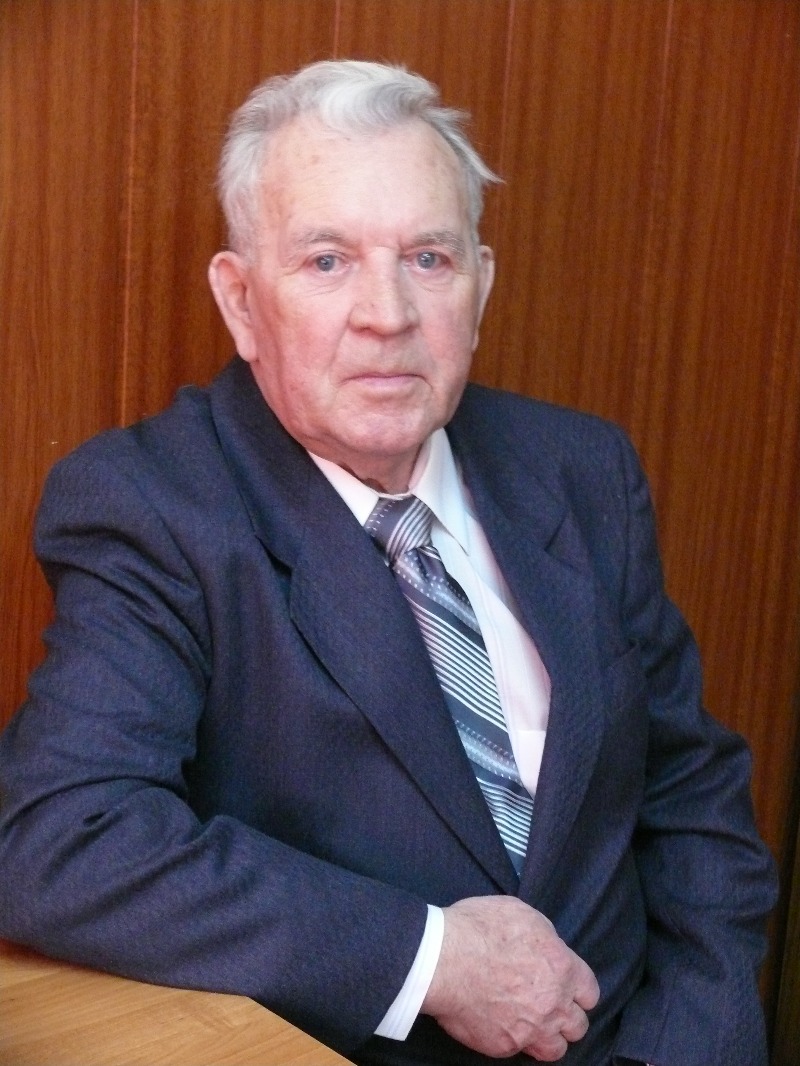 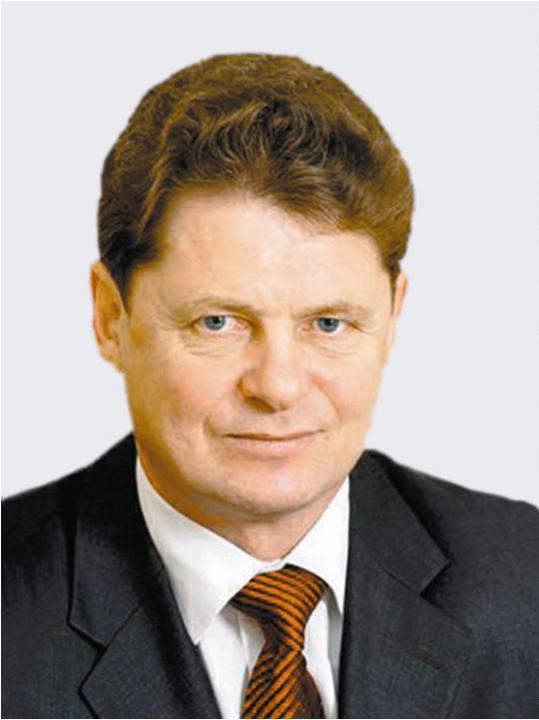 Трофимов Юрий Вячеславович

С 1991 по 2000 г.- занимал должность главы города Абдулино и Абдулинского  района.
В 1996 году  город Абдулино и Абдулинский район  объявляются  территорией, где будет осуществляться  местное самоуправление.
После проведенных выборов главой муниципального  образования г. Абдулино и Абдулинский район  вновь избирается Ю.В. Трофимов. 
        Работать пришлось в сложных условиях вхождения в рыночные отношения. 
Единый бюджет района позволил абдулинцам жить увереннее, чем соседям, а выборный статус позволял отстаивать интересы района в области.
Горбунов Владимир Иванович

Возглавлял муниципальное образование  с 2000 по 2008 год.
Большой упор в работе глава делал  на социальное партнерство. В Абдулино  созданы кадетские классы, открыт приют для детей из неблагополучных семей,  филиал Бугурусланского нефтяного колледжа, бюро медико-социальной экспертизы. 
Построены и запущены малые очистные сооружения с биохимической очисткой.
 Особое внимание уделяется развитию  малого и среднего бизнеса.
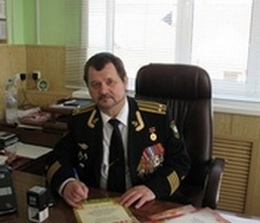 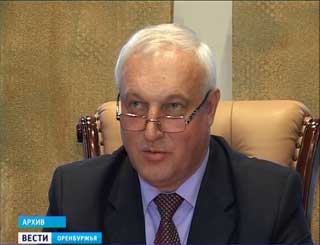 Захаров Григорий Петрович

Глава администрации 2011-2013 г.г.
Миронов Петр Владимирович

2008-2011 год- глава муниципального образования « Абдулинский район Оренбургской области»
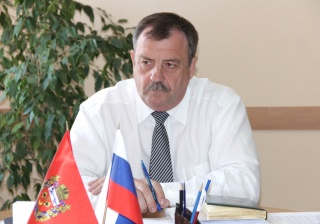 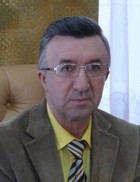 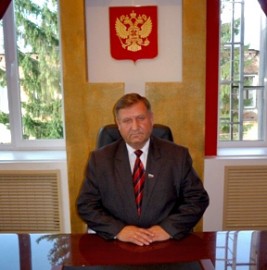 В декабре  2013 г. депутаты избирают сити - менеджером или главой администрации МО
Шерстобитова Александра  Харлампиевича
Главой района, председателем Совета депутатов стал 

Буйволов Сергей Сергеевич
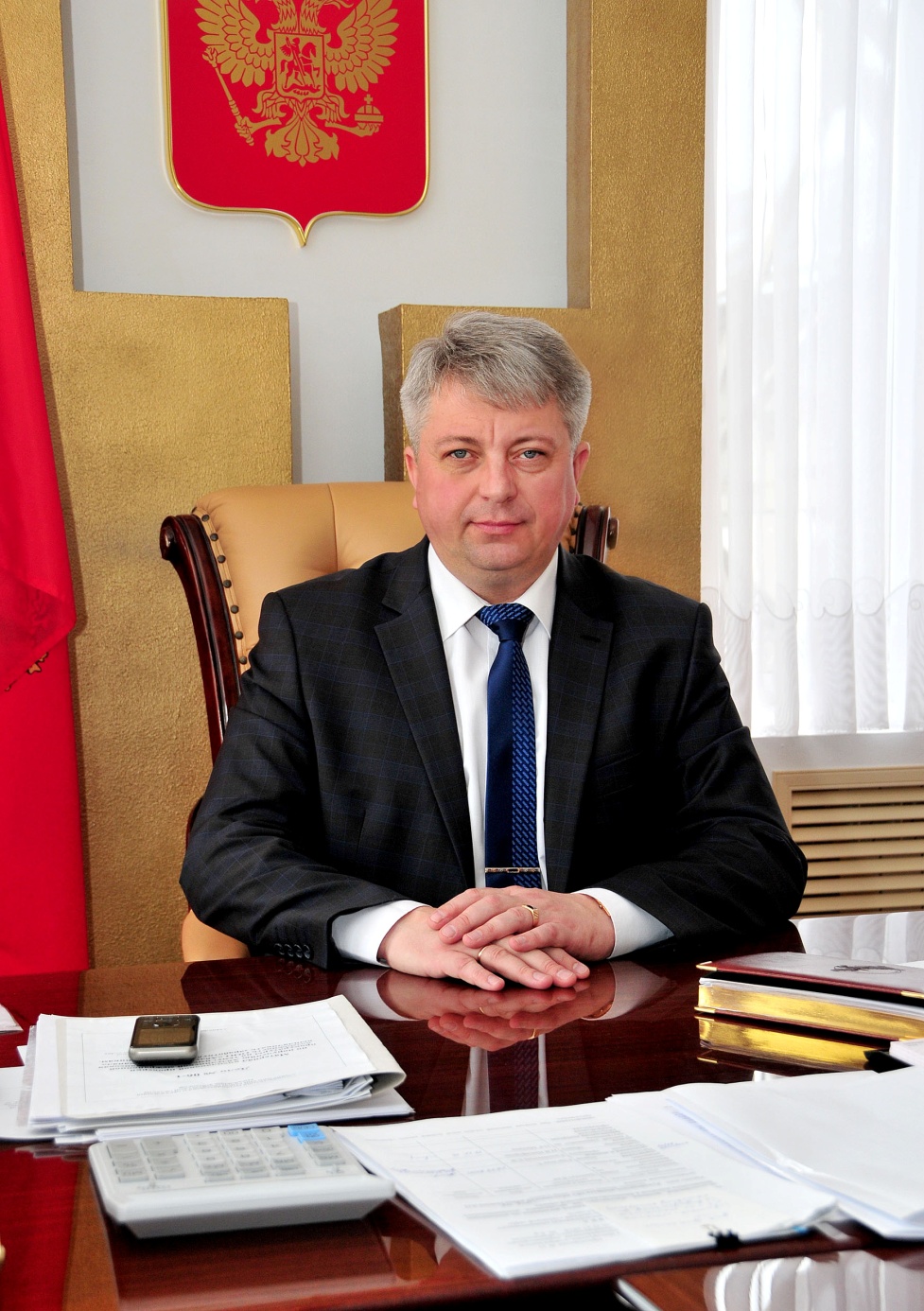 В 2015 году происходит объединение муниципальных образований района в МО «Абдулинский городской округ» Оренбургской области.
Главой  МО «Абдулинский городской округ»  Совет депутатов утвердил 

 Насейкина Владимира Васильевича
Муниципальное образование город Абдулино
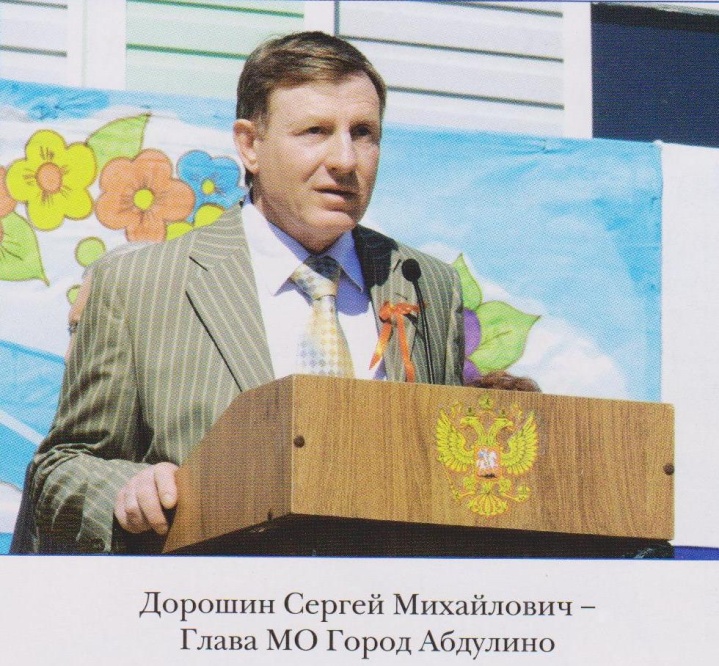 В соответствии со статьями 10, 11, 12 Федерального закона № 131 издается закон Оренбургской области  «О муниципальных образованиях в составе муниципального образования Абдулинский район Оренбургской области».
Согласно этому  закону  на территории муниципального района Абдулинский район создается 14 сельских и одно городское поселение. Городское поселение с 2005 по 2010  год возглавляет  Дорошин Сергей Михайлович
 С 2010- 2015г.г. – Горбунов Владимир Иванович –Председатель Совета депутатов МО

Муфазалов Эдуард Фаттыхович - Глава администрации МО
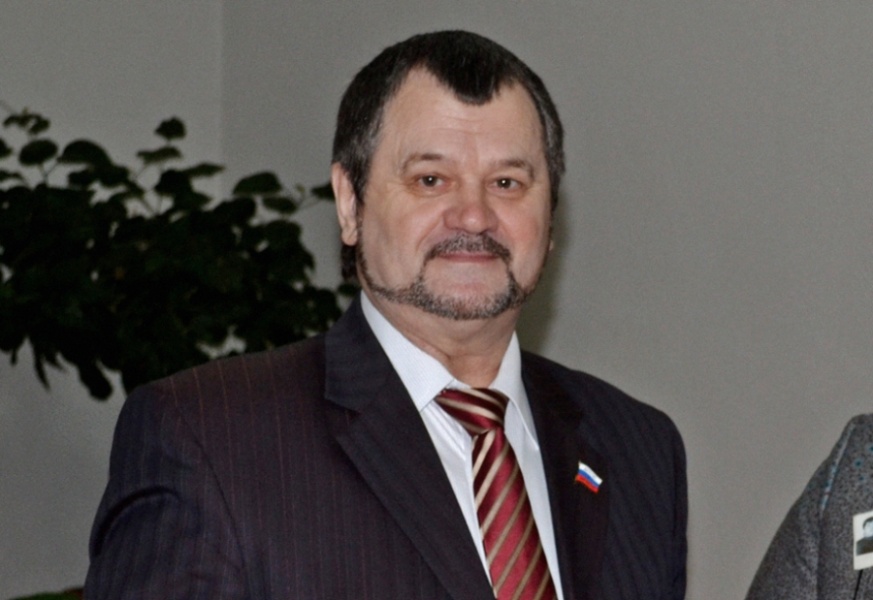 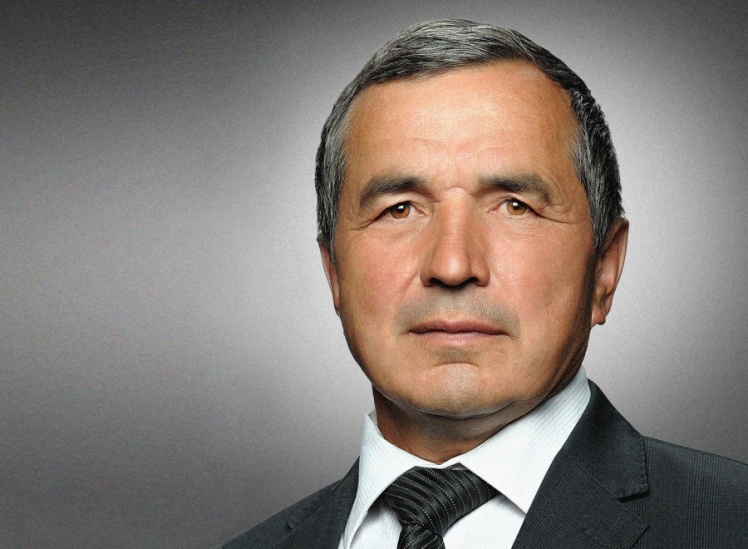